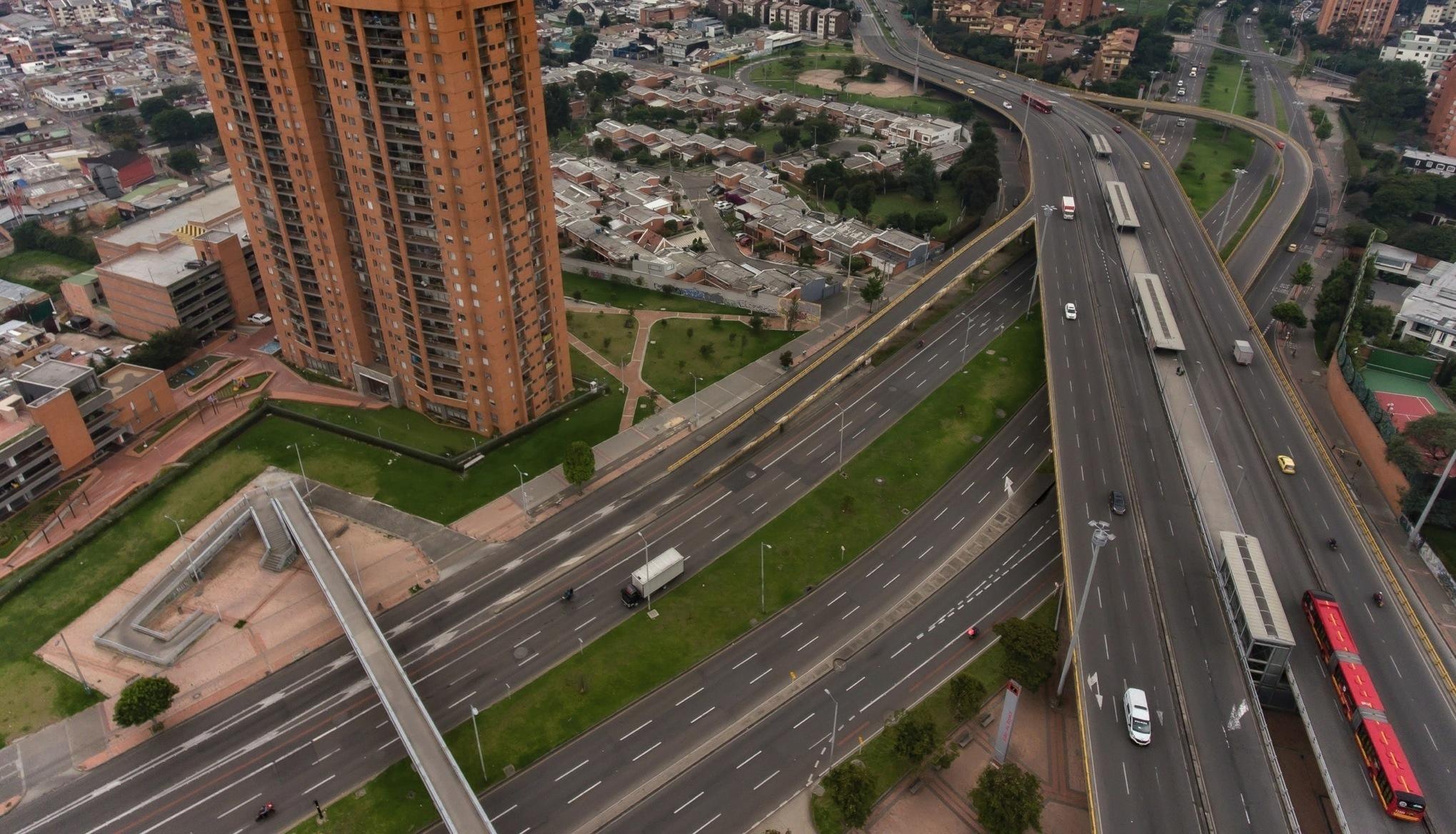 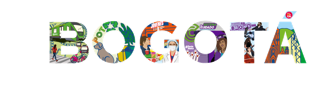 Agencia Regional de Movilidad


 Comité Sectorial de Gestión y Desempeño del Sector Movilidad
Septiembre 26 de 2022
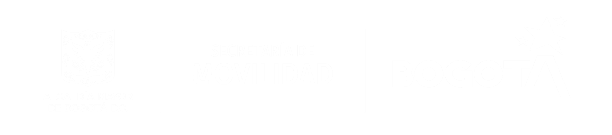 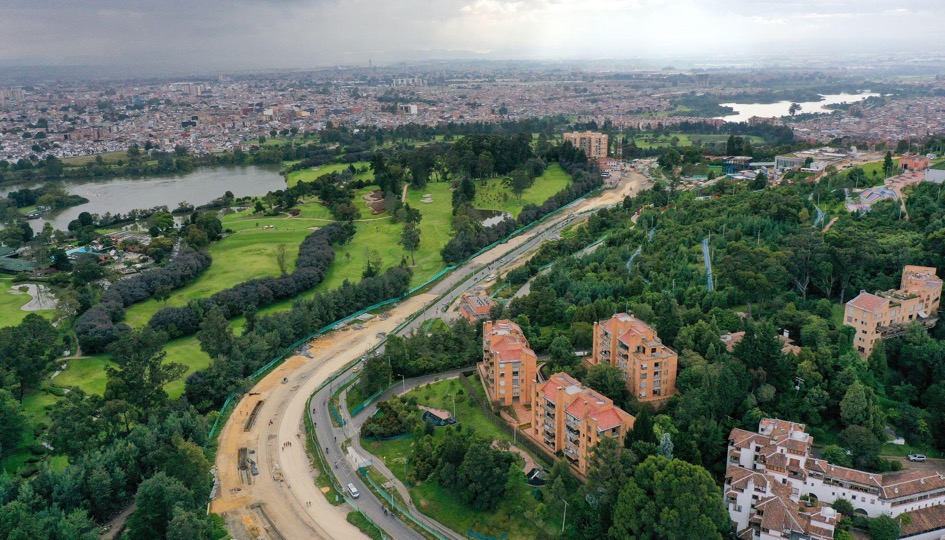 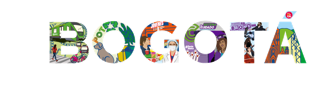 Definiciones clave
Conceptos
Fenómenos o situaciones relacionadas con las dinámicas económicas, sociales, ambientales o territoriales que afecten, impacten o beneficien a un número plural de entidades territoriales asociadas a la RM y cuya acción coordinada garantiza mayor efectividad.
Movilidad
Seguridad ciudadana, convivencia y justicia
Seguridad alimentaria y comercialización
Servicios públicos
Desarrollo económico
Medio ambiente y ordenamiento territorial
Corresponde a la jurisdicción del Distrito y los municipios asociados para el área temática de la movilidad y que compartan el Hecho Metropolitano correspondiente
Hecho Metropolitano
Áreas temáticas
Ámbito Geográfico de la movilidad
Parámetros identificación

Alcance territorial
Sostenibilidad. 
Beneficio multiactor. 
Eficiencia económica. 
Organización institucional.
Instancias
Entidad de asociatividad regional, cuyo objeto es garantizar la ejecución de planes y programas de desarrollo sostenible y la prestación oportuna y eficiente de los servicios a su cargo
Máximo órgano de gobierno de la RM (Alcalde Mayor, Alcaldes de los municipios que se asocien, el Gobernador de Cundinamarca, y un delegado del Gobierno Nacional y uno del Comité Intergremial Bogotá – Cundinamarca – estos últimos con voz pero sin voto)
Entidad pública adscrita a la RM, encargada de la planeación, gestión y cofinanciación de la movilidad y el transporte a nivel regional. 
Junta Directiva: Alcalde Mayor, Alcaldes de los demás municipios que la conformen y un delegado del Gobierno Nacional, con voz y voto
Región Metropolitana (RM)
Consejo Regional
Agencia Regional de Movilidad (ARM)
Principales Competencias  
Autoridad regional de transporte en su jurisdicción, en las modalidades asignadas en la ley.                              

Desarrollar en su ámbito geográfico proyectos de infraestructura de movilidad regional
Funciones principales
Declarar los Hechos Metropolitanos
Decretar cobro de plusvalía / contribución de valorización
Fijar las tarifas de transporte público de su competencia.
Planificar la prestación del servicio de transporte público urbano de pasajeros.
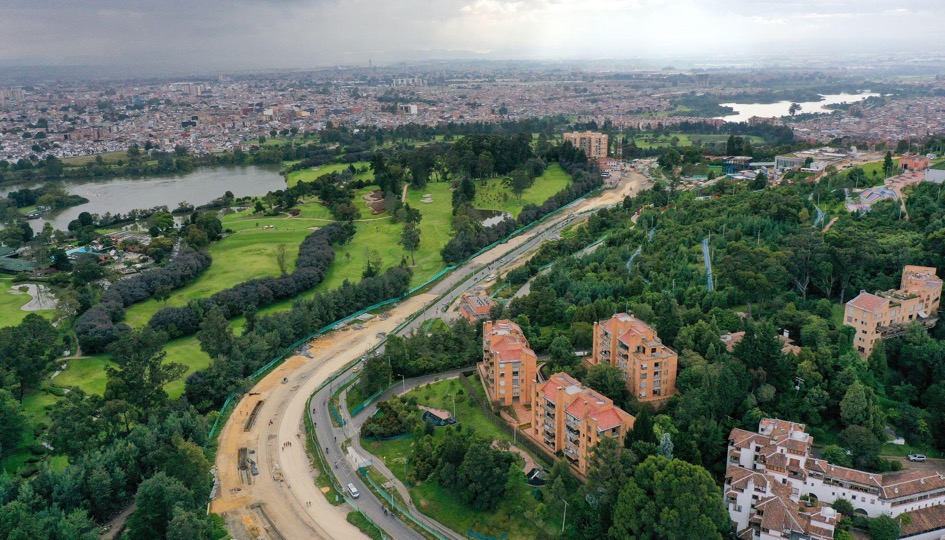 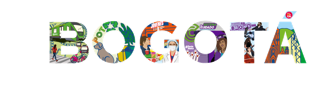 Contexto general
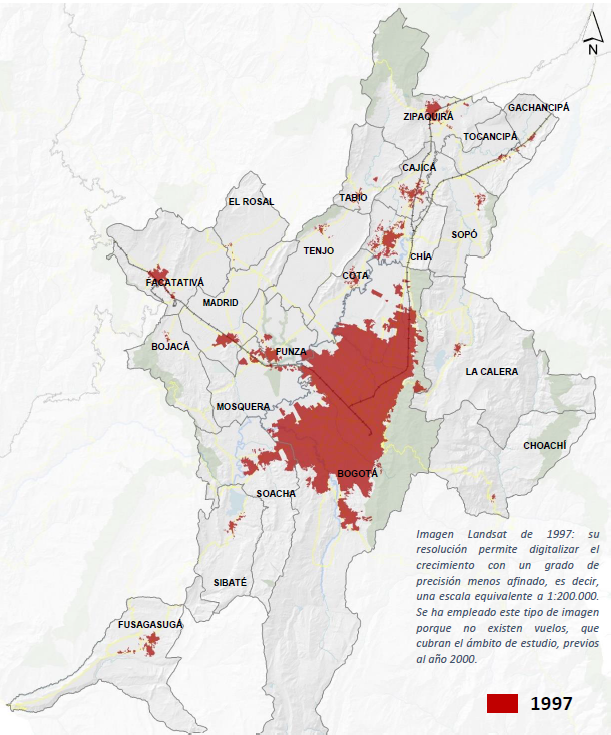 El crecimiento urbano entre 1997 y 2016 se explica casi en su totalidad por los municipios de la Región1
65.468
58.672
43.364
39.861
1 Fuente: Estudio de crecimiento y evolución de la huella urbana para los municipios que conforman el área Bogotá – Región
2 Comprende los municipios de Bojacá, Cajicá, Chía, Choachí, Cota, El Rosal, Facatativá, Funza, Fusagasugá, Gachancipá, La Calera, Madrid, Mosquera, Sibaté, Soacha, Sopó, Tabio, Tenjo, Tocancipá y Zipaquirá
2
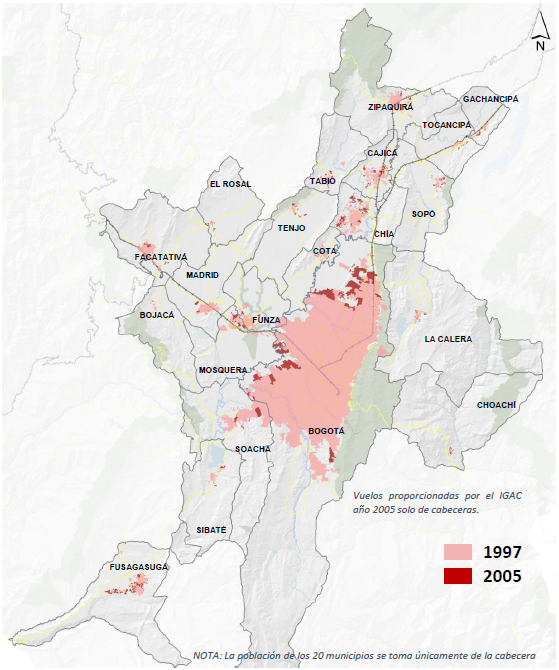 El crecimiento urbano entre 1997 y 2016 se explica casi en su totalidad por los municipios de la Región1
65.468
58.672
43.364
39.861
1 Fuente: Estudio de crecimiento y evolución de la huella urbana para los municipios que conforman el área Bogotá – Región
2 Comprende los municipios de Bojacá, Cajicá, Chía, Choachí, Cota, El Rosal, Facatativá, Funza, Fusagasugá, Gachancipá, La Calera, Madrid, Mosquera, Sibaté, Soacha, Sopó, Tabio, Tenjo, Tocancipá y Zipaquirá
2
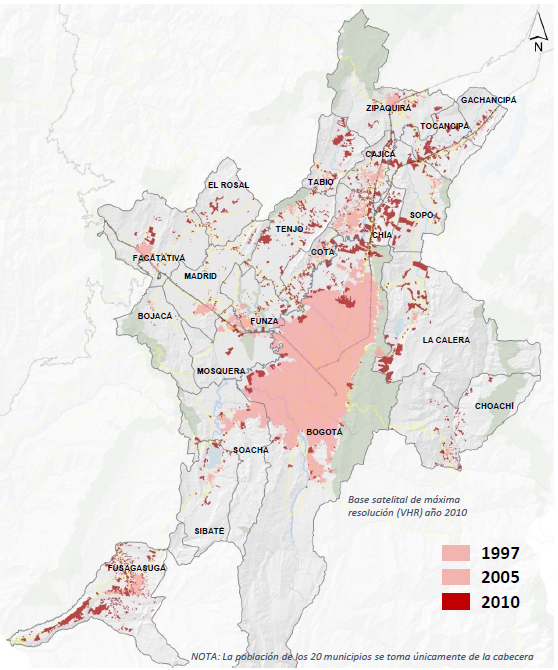 El crecimiento urbano entre 1997 y 2016 se explica casi en su totalidad por los municipios de la Región1
65.468
58.672
43.364
39.861
1 Fuente: Estudio de crecimiento y evolución de la huella urbana para los municipios que conforman el área Bogotá – Región
2 Comprende los municipios de Bojacá, Cajicá, Chía, Choachí, Cota, El Rosal, Facatativá, Funza, Fusagasugá, Gachancipá, La Calera, Madrid, Mosquera, Sibaté, Soacha, Sopó, Tabio, Tenjo, Tocancipá y Zipaquirá
2
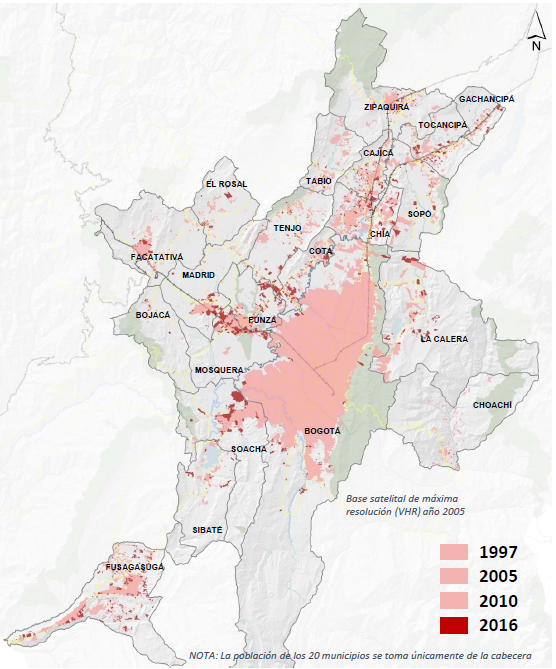 El crecimiento urbano entre 1997 y 2016 se explica casi en su totalidad por los municipios de la Región1
65.468
58.672
43.364
39.861
1 Fuente: Estudio de crecimiento y evolución de la huella urbana para los municipios que conforman el área Bogotá – Región
2 Comprende los municipios de Bojacá, Cajicá, Chía, Choachí, Cota, El Rosal, Facatativá, Funza, Fusagasugá, Gachancipá, La Calera, Madrid, Mosquera, Sibaté, Soacha, Sopó, Tabio, Tenjo, Tocancipá y Zipaquirá
2
Evolución urbana de Bogotá y la Región1 genera mayor demanda de infraestructura y servicios de transporte
17,5% trabajadores 
se desplazan hacia Bogotá
2017
16.007.299
viajes totales 
día típico de 2019
65.468 
hectáreas urbanas
2016
10.188.283 habitantes
2022
2011
2005
2019
2022
2005
Fuente: SDM – Encuestas de Movilidad (2011 – 2019)
Fuente: DANE - Proyecciones y retroproyecciones de población (con base en CNPV 2018)
Fuente: SDP - Estudio de Huella Urbana (2018)
Región
Bogotá
1 Comprende los municipios de Bojacá, Cajicá, Chía, Choachí, Cota, El Rosal, Facatativá, Funza, Fusagasugá, Gachancipá, La Calera, Madrid, Mosquera, Sibaté, Soacha, Sopó, Tabio, Tenjo, Tocancipá y Zipaquirá
Fuente: DANE - Encuesta multipropósito (2017)
2016
Los habitantes de la región se desplazan diariamente en condiciones inadecuadas
Velocidades promedio de los accesos urbanos a Bogotá
Duración promedio de los viajes regionales (origen y destino en Bogotá)
Vías nacionales con mayor siniestralidad vial
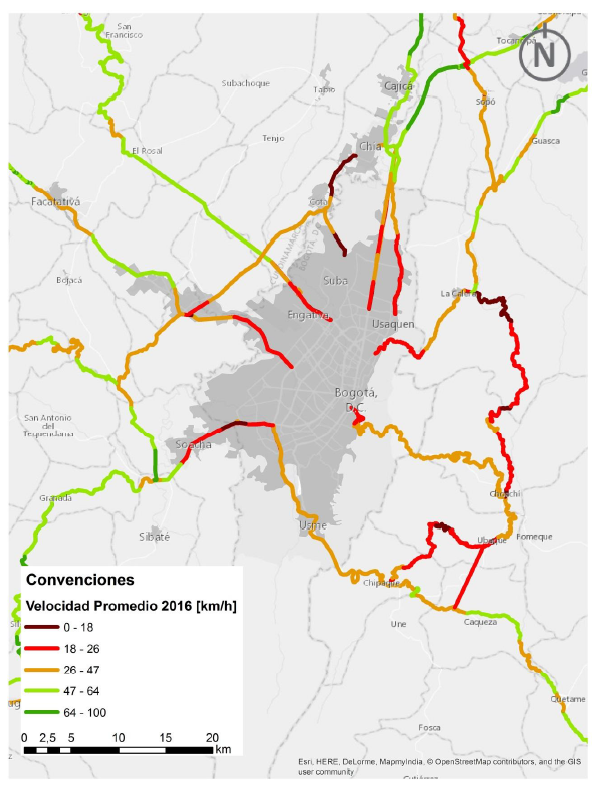 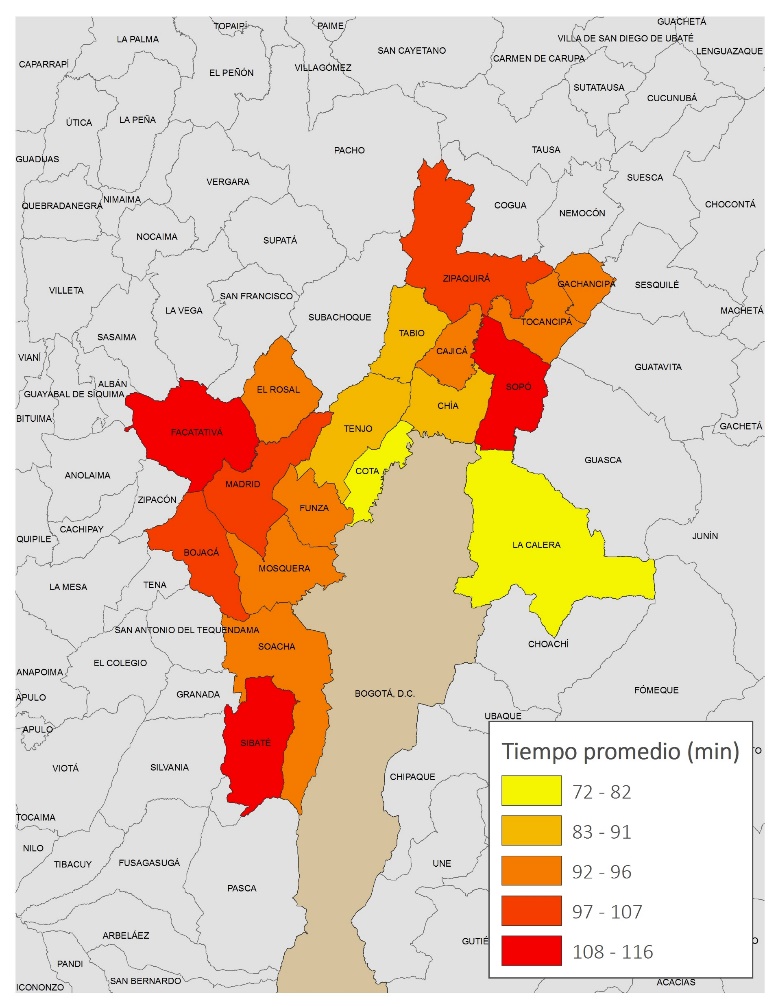 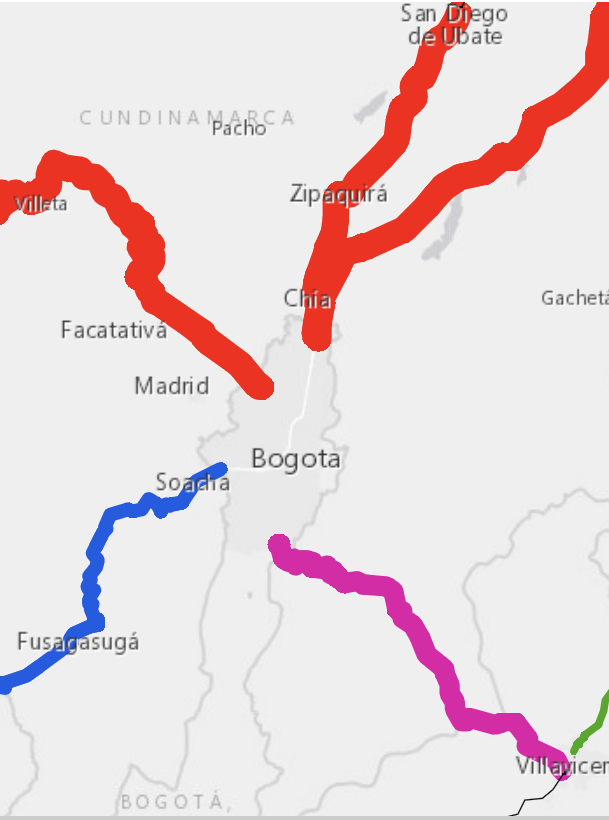 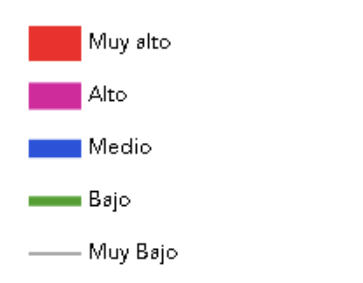 Fuente: Estudio de Accesos Urbanos, 2016
Fuente: Encuesta de movilidad 2019
Fuente: Agencia Nacional de Seguridad Vial
Las competencias en transporte están dispersas en diversas entidades y agentes y hay múltiples actores involucrados en la planeación, construcción y mantenimiento de la infraestructura
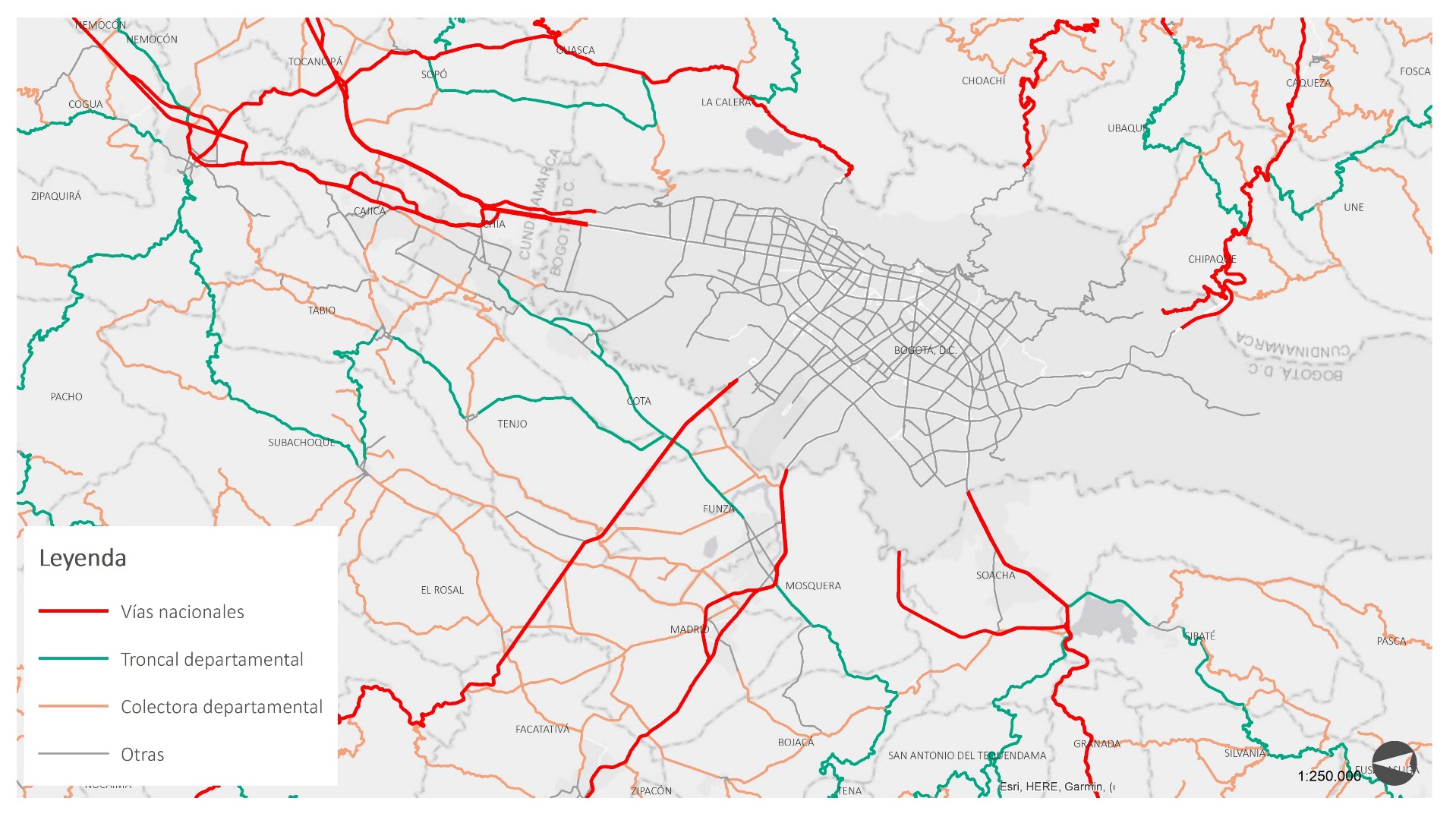 Competencias en transporte público
Radio de acción distrital / municipal
Radio de acción corredor
Radio de acción nacional
Planeación estratégica, adopción de tarifas, entrega habilitaciones y permisos, control y vigilancia
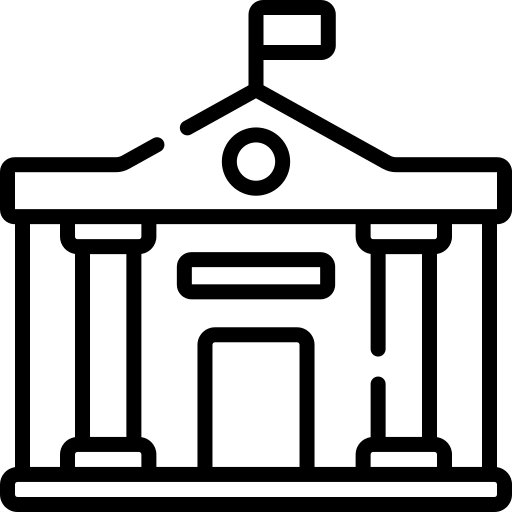 Autoridad de Transporte
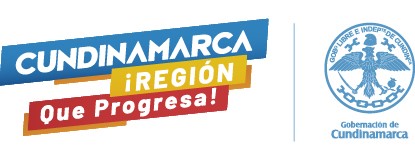 Infraestructura regional
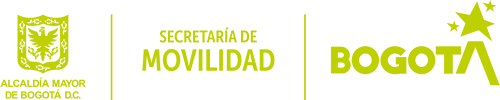 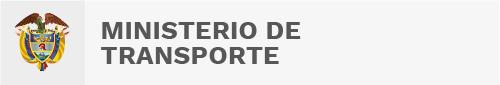 Alcaldías Municipales
Ente gestor
Planeación y gestión integral de la operación
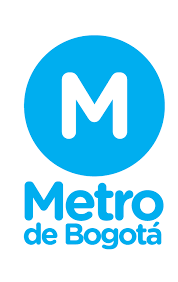 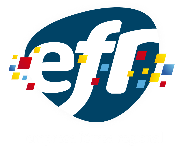 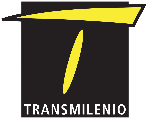 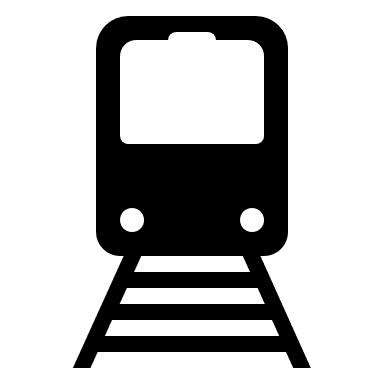 Operador o empresa de transporte público
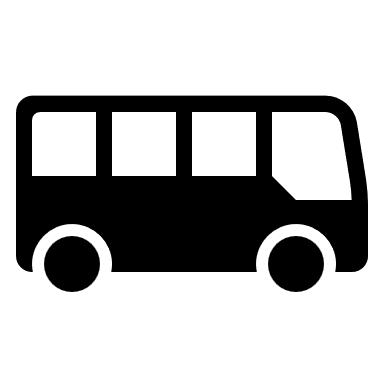 Prestación del servicio de acuerdo con las condiciones establecidas en la licitación o en el permiso de operación
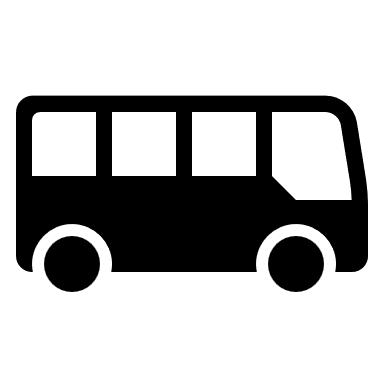 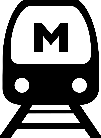 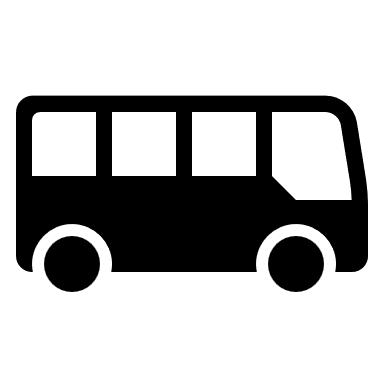 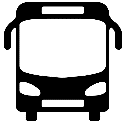 Regiotram de Occidente
Transporte masivo Bogotá-Soacha
Intermunicipal
Colectivo Municipal
SITP
Metro
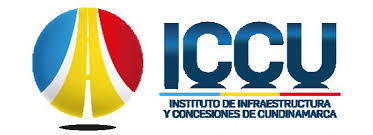 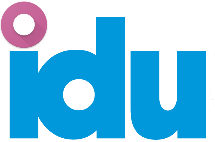 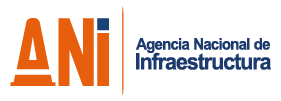 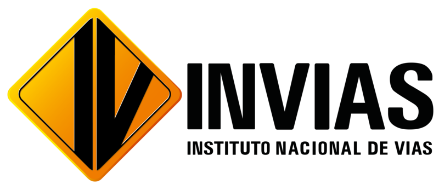 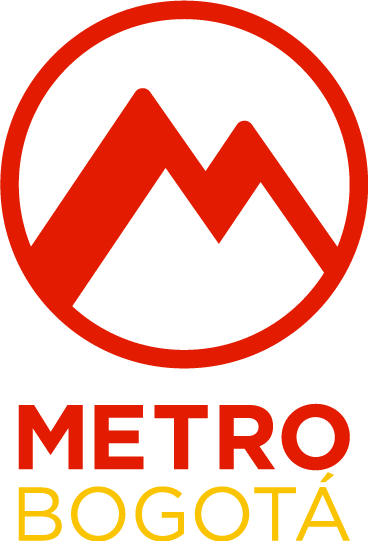 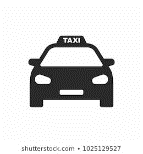 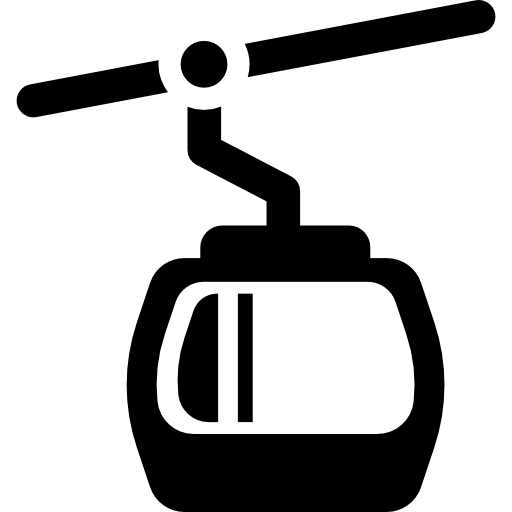 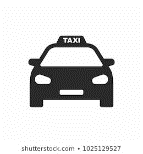 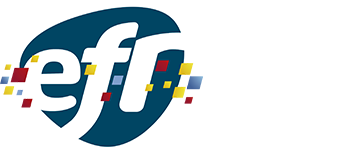 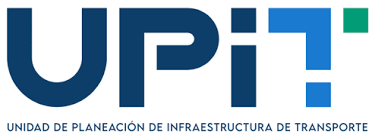 Individual Distrital
Individual Municipal
Alcaldías Municipales
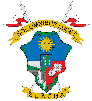 Cable*
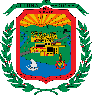 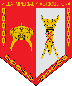 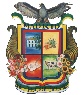 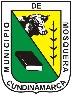 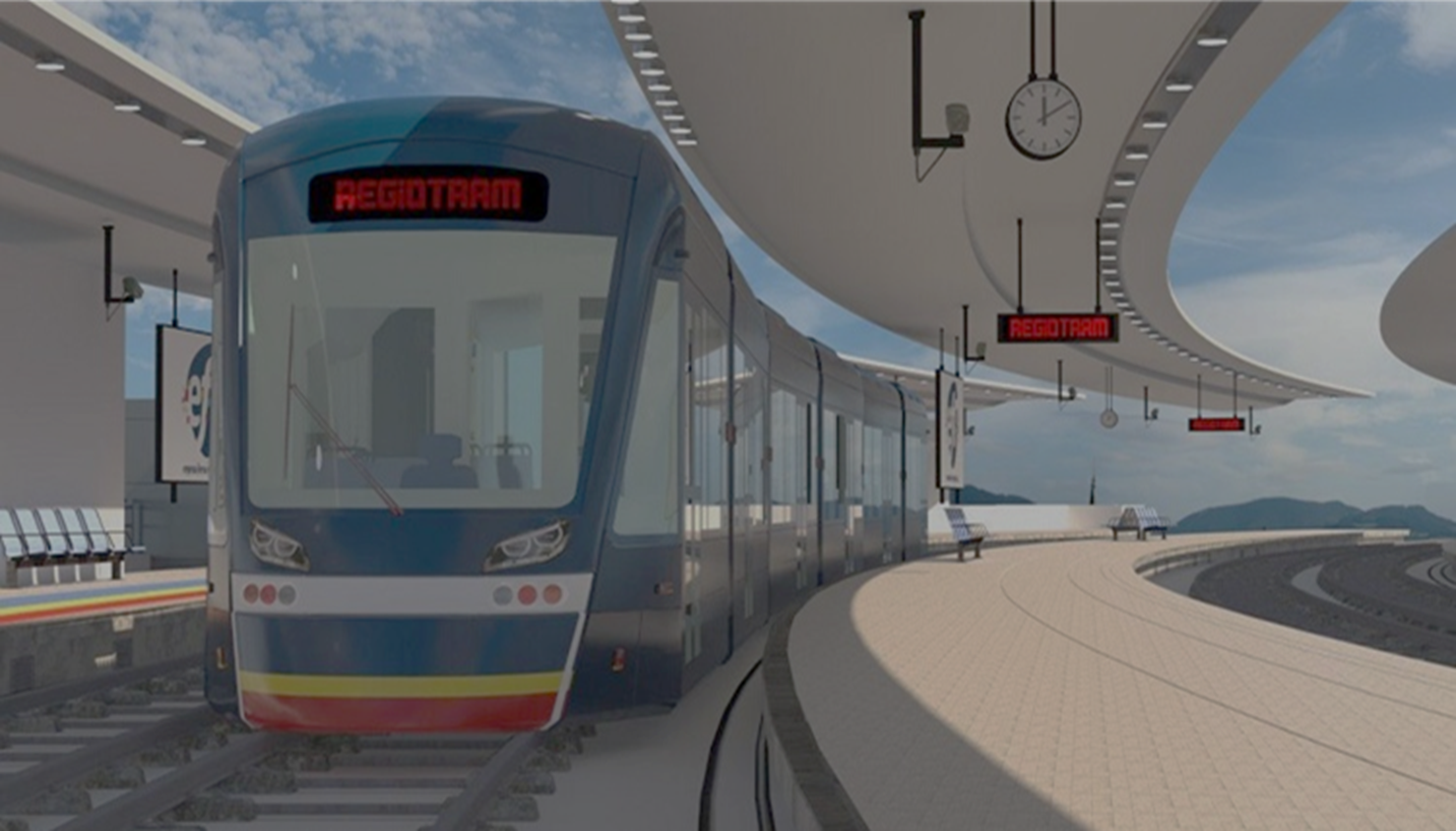 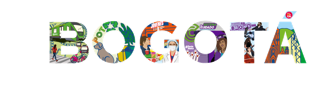 Agencia Regional de movilidad
Competencias de la Agencia Regional de Movilidad (ARM)
La ARM es la instancia mediante la cual la RM ejercerá la autoridad regional de transporte de las modalidades y radios de acción a su cargo, para lo cual podrá otorgar permisos y habilitaciones, definir y adoptar la política tarifaria, conforme a los parámetros establecidos por el Ministerio de Transporte, salvo en los casos en los que la Ley le otorgue directamente la potestad2.
Fuentes que pueden movilizar la RM y la ARM
Radio de acción a cargo de la ARM
Modalidades
Metropolitano: en el transporte público de pasajeros que conecte municipios de la ARM, incluidas las rutas intermunicipales que tengan origen-destino en dichos municipios1
Valorización regional
Plusvalía (a través del Consejo Regional)
Transporte público de pasajeros carretero y férreo
Peajes
Cofinanciación de accesos urbanos
Transporte privado
Los actos administrativos sobre transporte público con radio de acción nacional que tengan relación con la región requerirán de un proceso previo de coordinación interinstitucional con la ARM
- Precio público CIM
- Tarifa de uso
Sobretasa a impuestos
Transporte de carga (Coordinar)
Transferencia anual Gobierno Nacional
Recursos del SGR – OCAD Regional
Coordinar y articular con las respectivas autoridades la organización del tránsito en la infraestructura de transporte en la Región
1 Exceptuando el transporte especial
2 Para el caso de los Centros de Intercambio Modal (CIM) la Ley 2199 de 2022 otorgó a la ARM la potestad de habilitar y definir el precio público de estos equipamentos
Contraprestación aeroportuaria nuevo aeropuertos (30%)
Funciones Agencia Regional de Movilidad
a) Formular y adoptar la política de movilidad regional
b) Planear, formular, estructurar, regular, financiar, construir, operar o mantener directa o indirectamente servicios e infraestructura de transporte y de logística en la Región Metropolitana
c) Ejercer la autoridad de transporte de las modalidades y radios de acción a su cargo
e) Formular, implementar, recaudar y definir la destinación de fuentes de financiación y fondeo, incluyendo peajes y valorización
d) Regular integralmente la prestación del servicio de transporte público regional, en su jurisdicción, conforme a las leyes, la reglamentación expedida por el Ministerio de Transporte
f) Fijar la tarifa de los derechos de uso de los Centros de Intercambio Modal (CIM).
g) Coordinar y articular con las respectivas autoridades la organización del tránsito en la infraestructura de transporte en la Región Metropolitana
h) Estandarizar los sistemas de información de trámites de tránsito. Administrar los recursos provenientes del impuesto a vehículos motores que le hayan sido cedidos.
i) Administrar los recursos  provenientes del impuesto a vehículos motores que le hayan sido cedidos.
Una vez Bogotá ingrese a la RM se inicia la ruta para consolidar la ARM e implementar una visión regional de la movilidad
Notas
1 La Asamblea de Cundinamarca autorizó el ingreso del Departamento a la RM mediante la ordenanza 085 de julio de 2022

2 Con la expedición de la Ley 2199 de 2021 no surgen de manera inmediata las facultades transitorias para la SDM.

Siglas
RM: Región Metropolitana; SDM: Secretaría Distrital de Movilidad; ARM: Agencia Regional de Movilidad
Autorización ingreso de Cundinarmarca a la RM
Asamblea de Cundinamarca
Autorización ingreso de Bogotá a la RM
Concejo Distrital
Puesta en marcha ARM
Nov
2022
Dic
2022
Sep
2022
Nov
2022
Ene
2023
Nov
2022
Constitución legal de la RM
Alcaldía Mayor y Gobernación
Asociación de municipios a  RM (requiere autorización del respectivo Concejo y compartir  al menos un Hecho Metropolitano)
Constitución Legal ARM
Conformación Consejo Regional
Región Metropolitana
Selección y nombramiento Director de la RM
Traslado transitorio de competencias a la SDM2
Conformación Junta Directiva ARM
Declaración de HM relativos a la movilidad
Consejo Regional
Operación temporal ARM
SDM
Elaboración Documento Técnico de Soporte del Hecho Metropolitano de Movilidad
Estructuración institucional ARM
Estructuración proyectos y fuentes de financiación
SDM
Fuentes de Financiación para la Agencia Regional Metropolitana
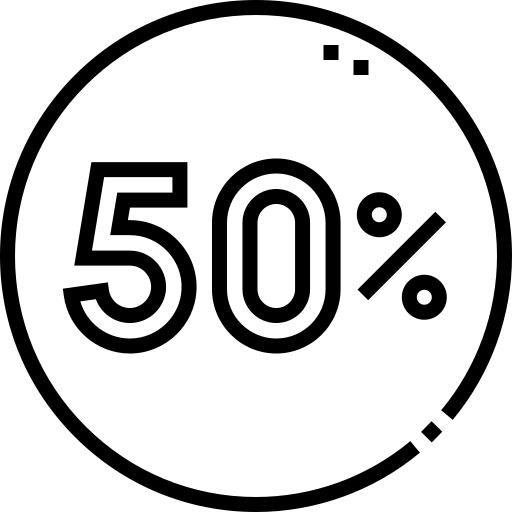 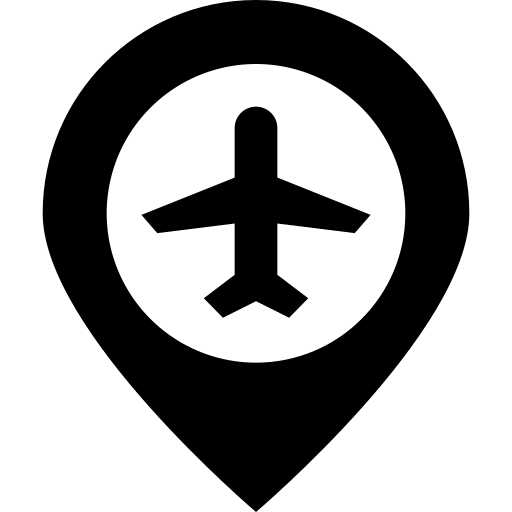 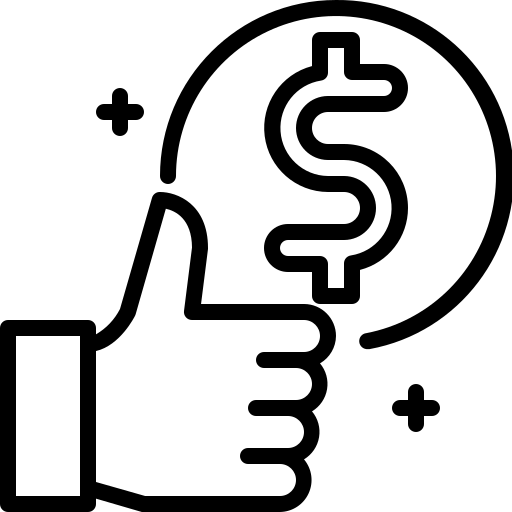 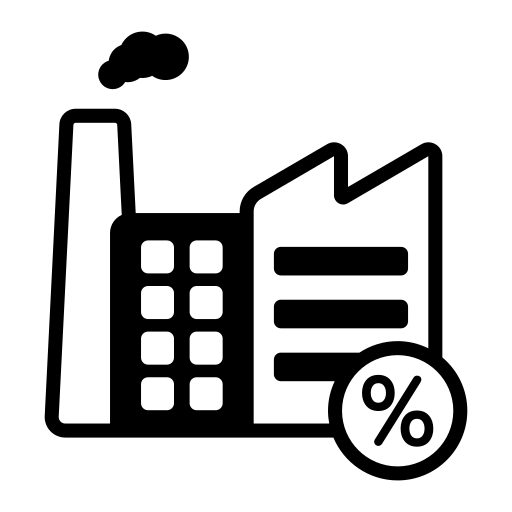 Fuentes de Financiación para la Agencia Regional Metropolitana
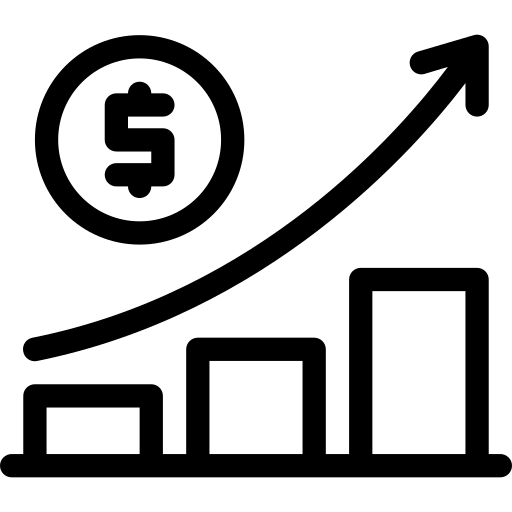 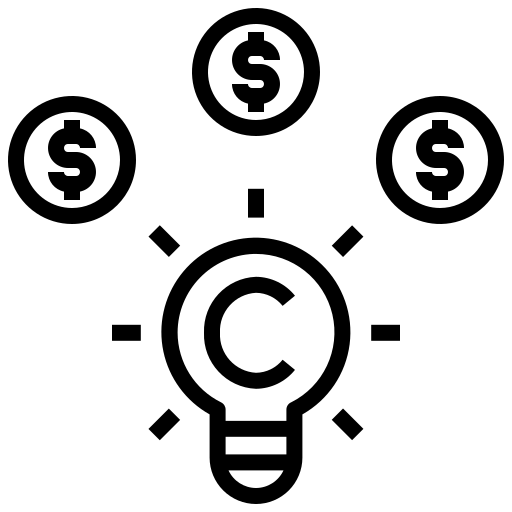 Competencia Directa: La ARM implementa mediante la expedición de un acto administrativo
Tiempo total estimado para la implementación una vez definida la fuente: 4 meses
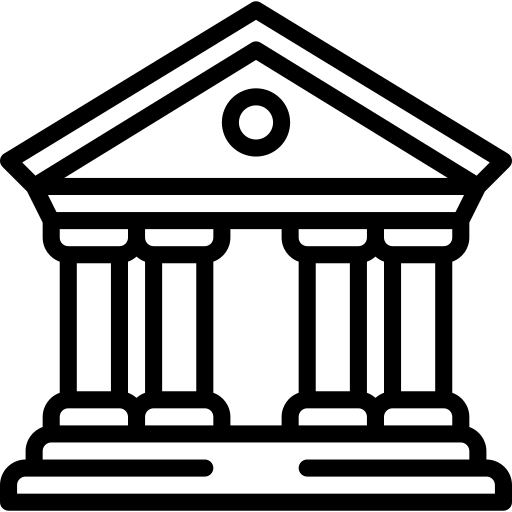 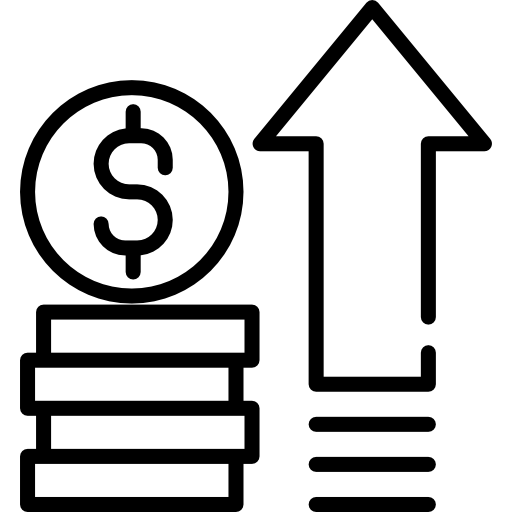 Fuentes de Financiación para la Agencia Regional Metropolitana
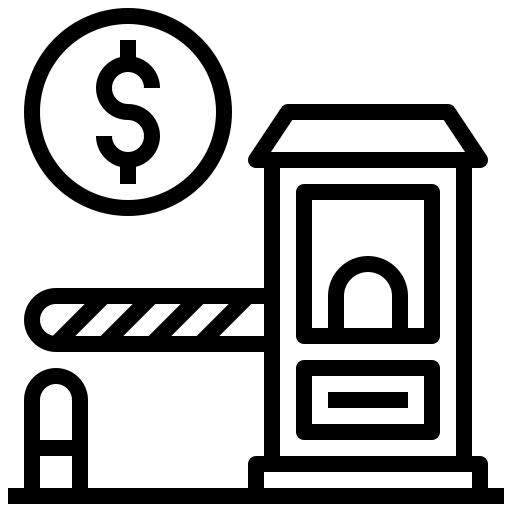 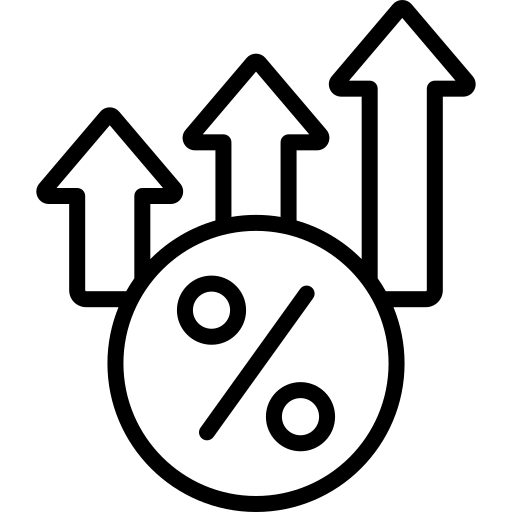 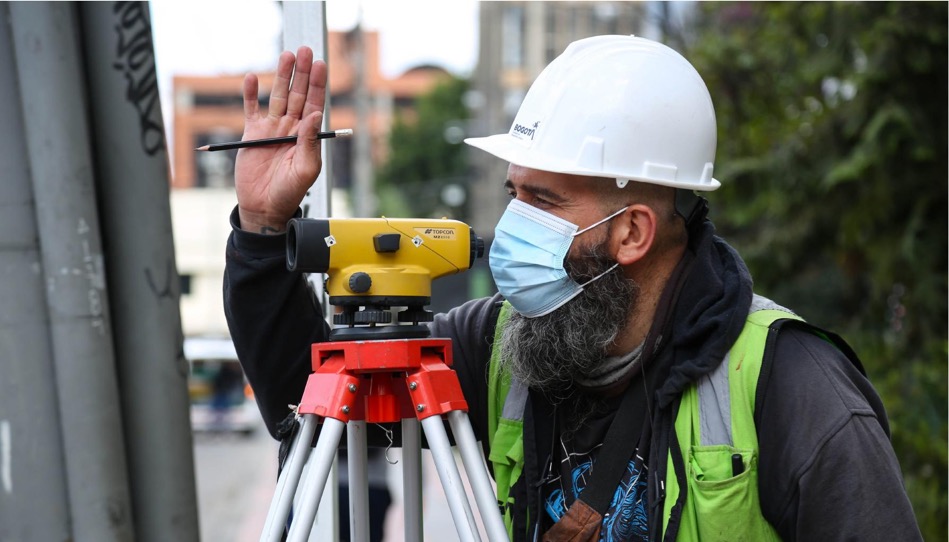 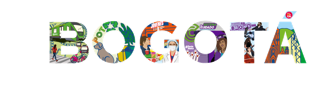 Proyectos estratégicos 
Bogotá - Cundinamarca
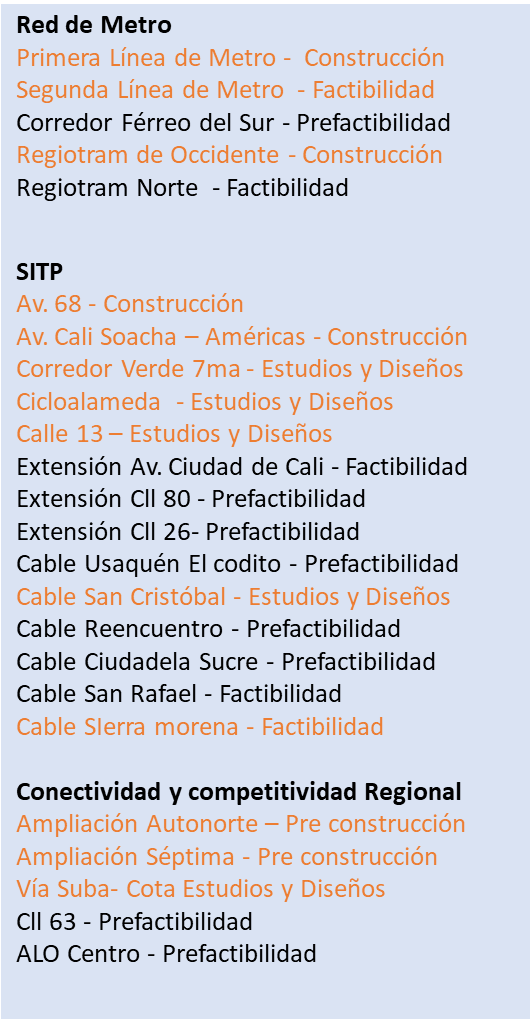 CONPES 4034 de Visión de movilidad región
Bogotá - Cundinamarca
Contexto: Actualizó componentes institucionales, de movilidad y financiamiento del Programa Integral de Movilidad de la Región Bogotá - Cundinamarca con una visión a 2027, 2035 y de largo plazo, priorizando los medios de transporte sostenibles.

Hitos relevantes 2022 - 2023: Convenio de cofinanciación L2MB, Cl 13 (2022), Convenio de cofinanciación RTN (2023)
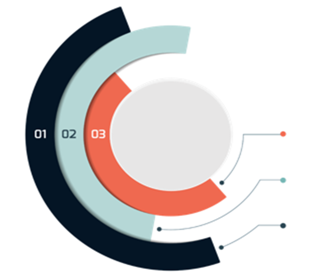 13 Proyectos en construcción o garantizada su financiación
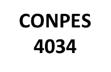 25 Proyectos priorizados
3 Componentes definidos
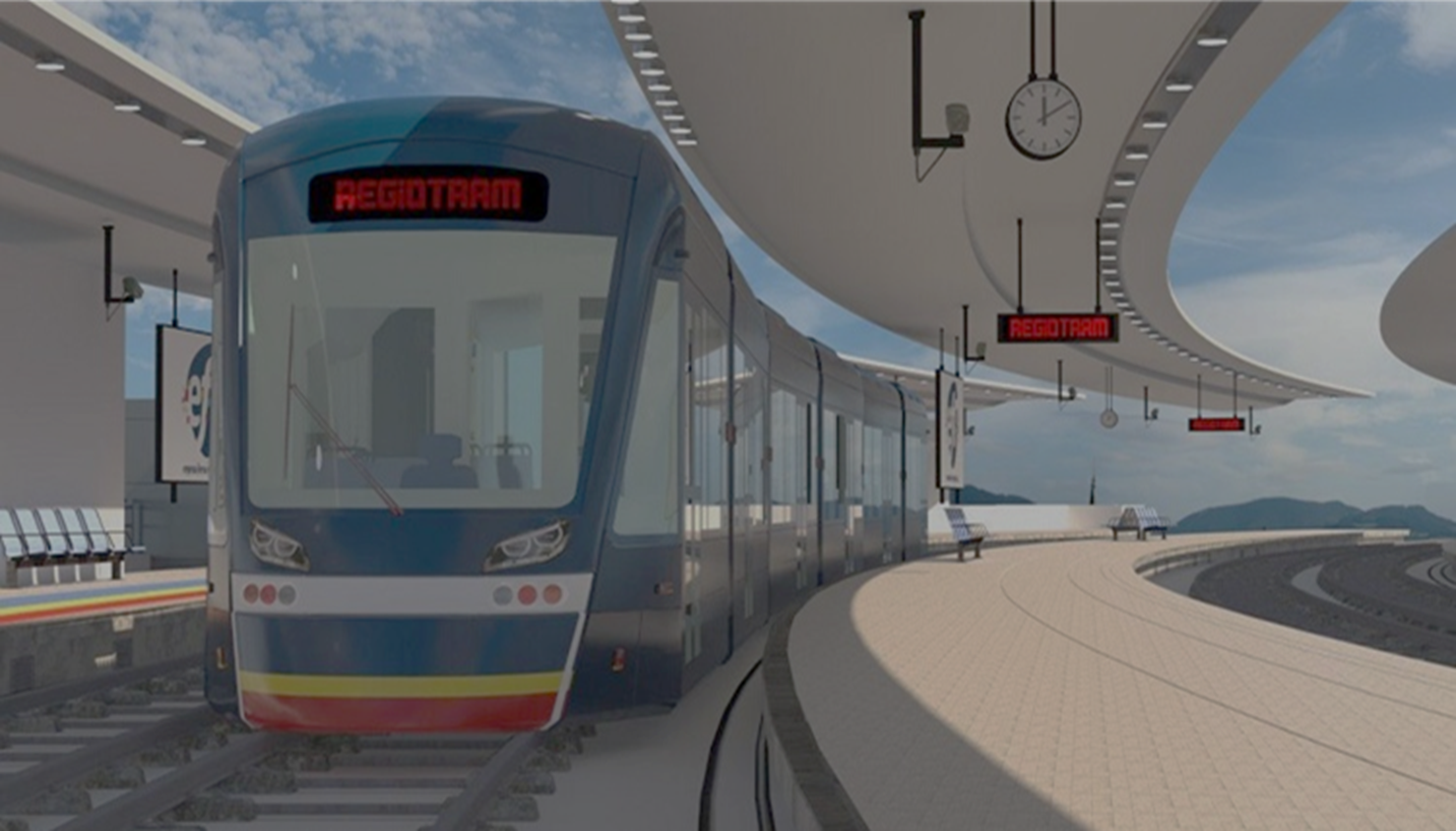 Transporte púbico
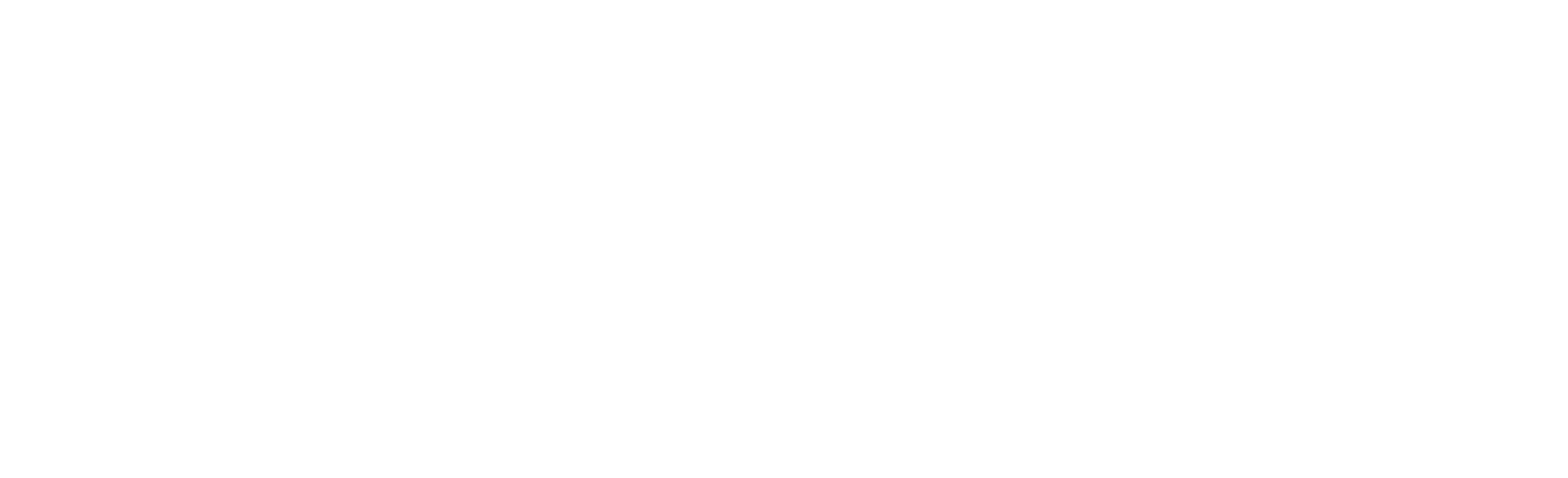 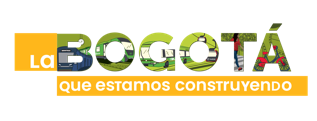 Regiotram Occidente
Trazado
Calle 26 con Av. Caracas – Facatativá

39,6 km de longitud
(14,7 Bogotá + 24,9 Sabana)

Tramo Urbano: 14.7 Km.
ü   1,03 Km: Ramal Metro.
ü   13,07 Km: Tramo Franja de Corredor Férreo de  Occidente 

Estado actual
Proyecto Concesionado por la EFR -Cundinamarca
En ejecución

Plazo: 26,5 años
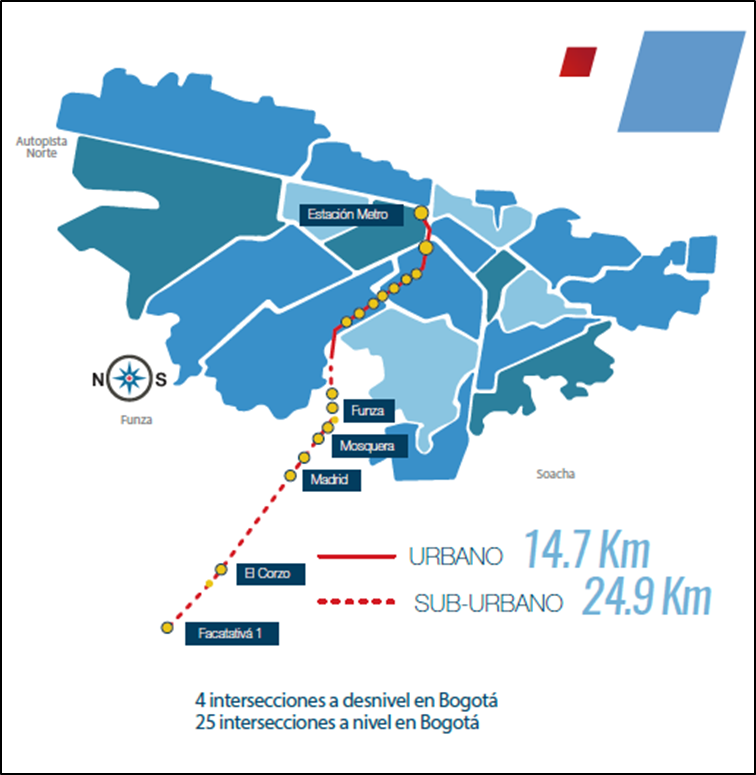 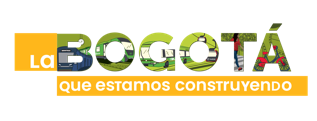 Regiotram Occidente
Con el objetivo de lograr la inserción urbana del proyecto en Bogotá se ejecuta el Convenio Interadministrativo para integración de Regiotram con el SITP.
$2.400´000.000
SDM – aporta $2.000´000.000 (Desembolsado 65% 1.310´000.000)
EFR – aporta $400.000.000
Logros 

Estudios y diseños para integración física Regiotram – SITP: Reubicación de estaciones Av. NQS, Av. 68 y Av. Boyacá (70%,terminación nov/2022)
Aprobación de la metodología del estudio de tránsito (100%; terminación jun/2022)
Articulación para aprobación de estudio de tránsito.(70%;terminación oct/2022)
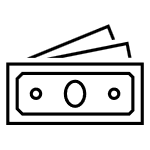 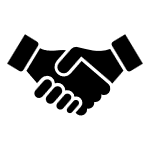 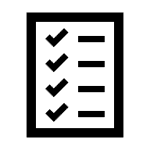 9 etapas contractuales 
4 Ejecutadas
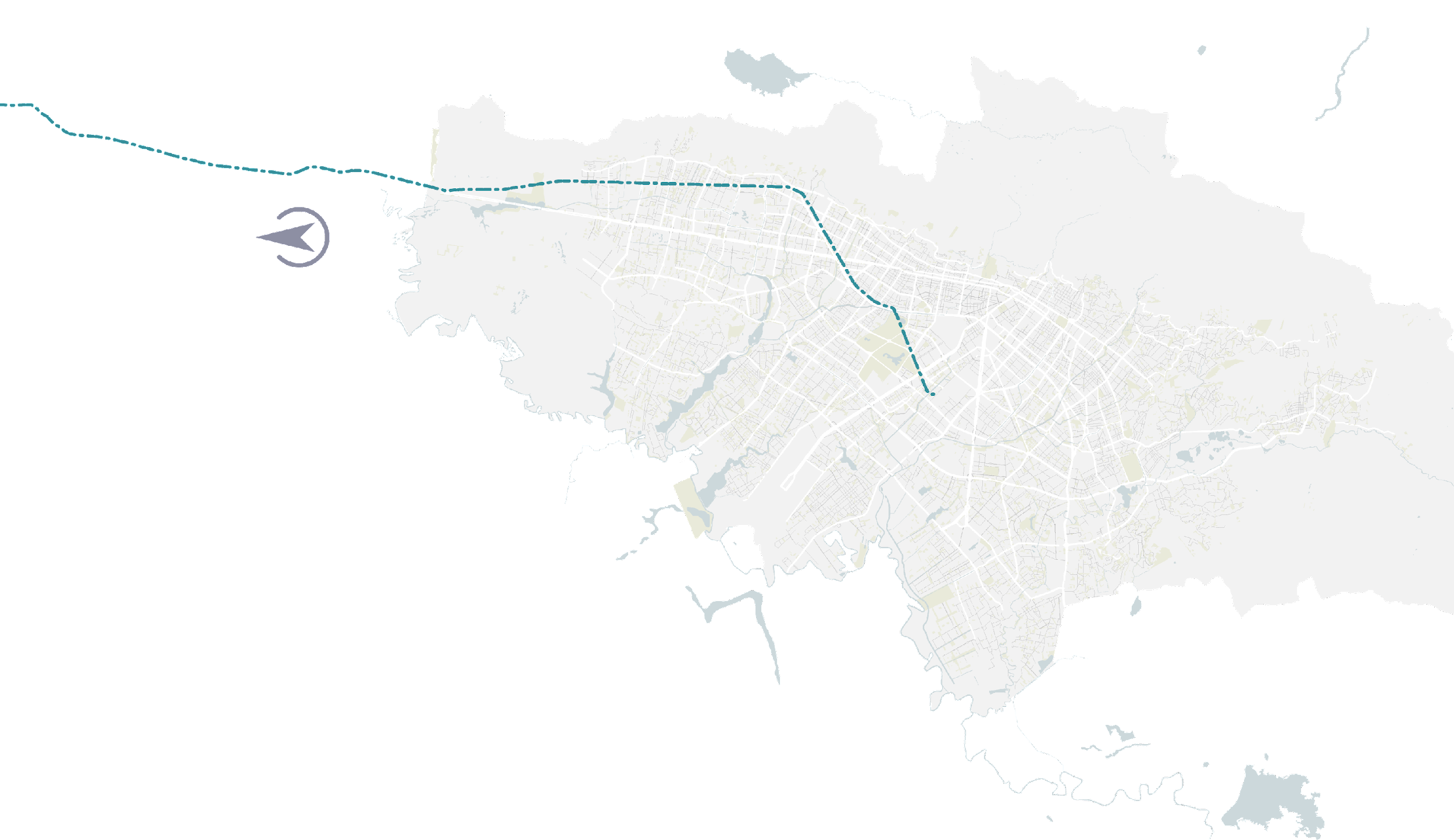 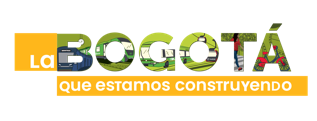 Regiotram Norte
Trazado
Desde km 5 (Bogotá - conexión Regiotram de Occidente) – Zipaquirá

47,5 km de longitud
(24,9 Bogotá + 22,6 Sabana)

Estado actual
En estructuración a nivel de factibilidad
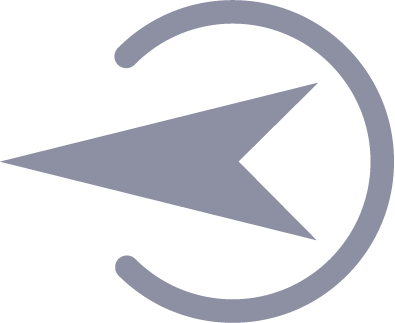 Regiotram Norte
Entidad contratante: Findeter
Firma de contrato: 29 de abril de 2020
Acta de inicio: 14 de mayo de 2020
Adhesión Bogotá: 3 de noviembre de 2020
Adhesión IDU: 20 de diciembre de 2021
IDU - Ajustar a mismo formato de proyectos de infraestructura y ajustar las 3 en 2 diapositivas
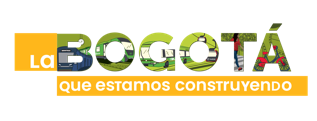 Avances en las tareas
1. Modelo de Demanda Origen-Destino (20%; terminación 21/oct)
El consultor entrega la versión ajustada del modelo que cumpla con dos criterio:
Sea coherente con lo entregado en SLMB y Calle 13
Se determine los pares Origen-Destino entre Bogotá y Cundinamarca
2.  Evaluar cruces de intersecciones en el norte de la ciudad (25%; terminación 30/sep)
IDU remitirá el estimado de costos derivados de adecuaciones de las intersecciones.
Conclusión preliminar indica que podría requerirse un viaducto desde la Cll 134 hasta la Cll 200.
3.  Matriz multicriterio para evaluación de alternativas (60%; terminación 30/sep)
02/sep el consultor presentó la primera versión y el 07/sep se enviaron solicitudes de ajuste
IDU - Ajustar a mismo formato de proyectos de infraestructura y ajustar las 3 en 2 diapositivas
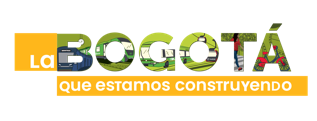 Cronograma convenio de cofinanciación con la Nación
En comité técnico de 02-sep-22 equipo consultor presentó cronograma donde informa terminar la estructuración en abr-23
CONPES de importancia estratégica
Definición perfil aportes Nación
Convenio de cofinanciación
CONFIS Aval fiscal Nación
Concepto vigencias futuras - DNP
Adjudicación contrato
Fin de las obras
Finalización estructuración
08/2023
10/2022
03/2023
08/2023
07/2023
07/2023
07/2023
04/2023
Mesas de 
trabajo (Distrito
 - MT - DNP)
08/2023
07/2023
07/2023
12/2028
08/2023
02/2024
08/2023
Apertura de proceso de selección
Declaratoria de importancia estratégica Distrito
Inicio de contrato
CONFIS vigencias futuras Distrito
CONFIS vigencias futuras Nación
Aprobación  MT
Registro BPIN Nación
Principales hitos
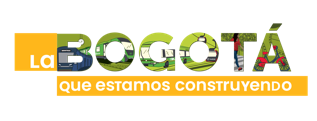 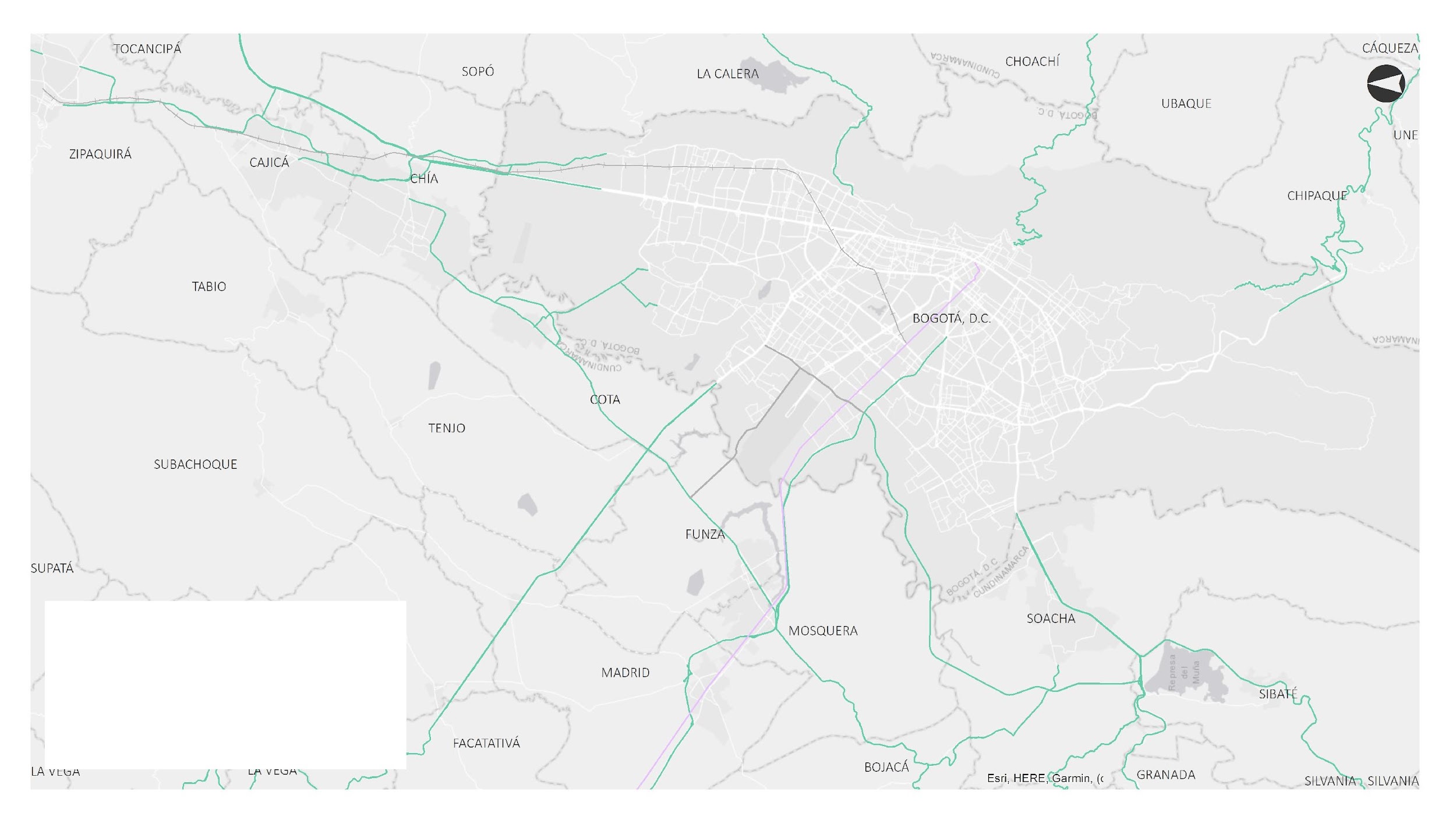 Extensión SITP a municipios como Cota y Mosquera
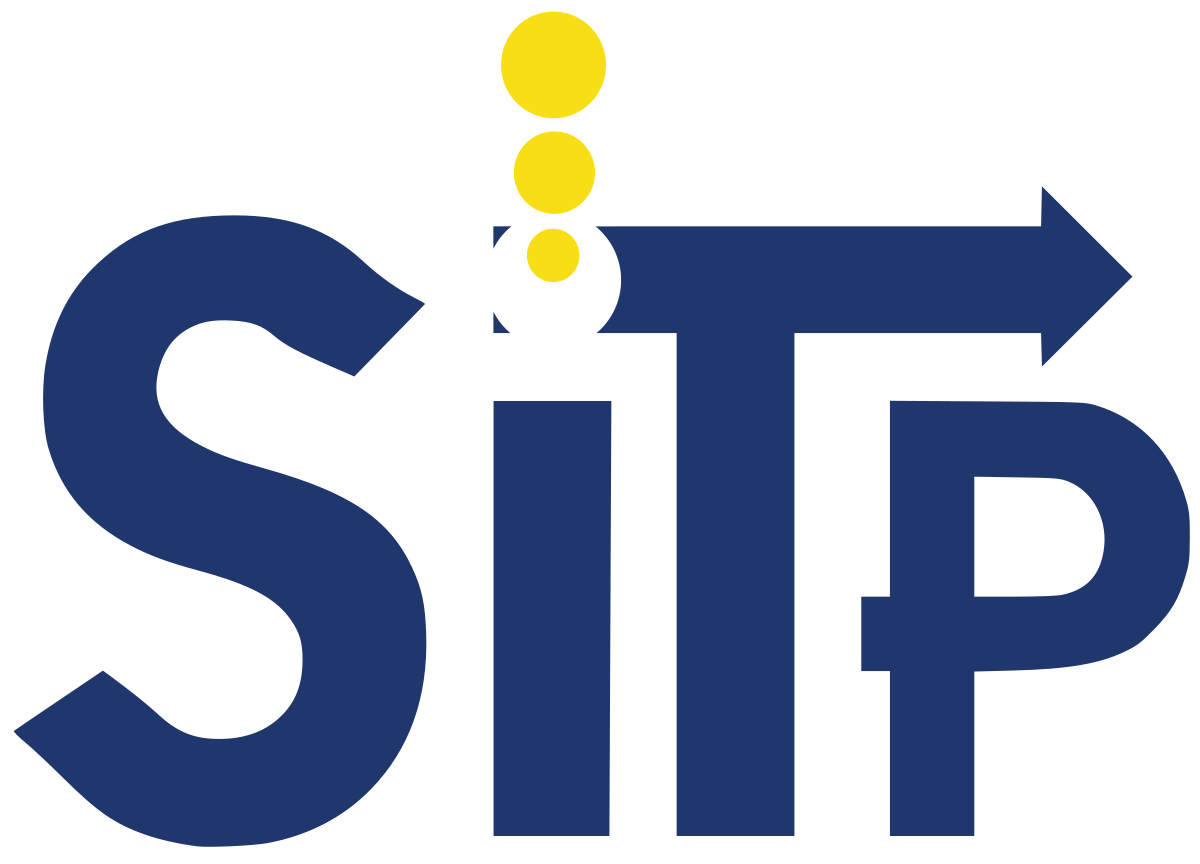 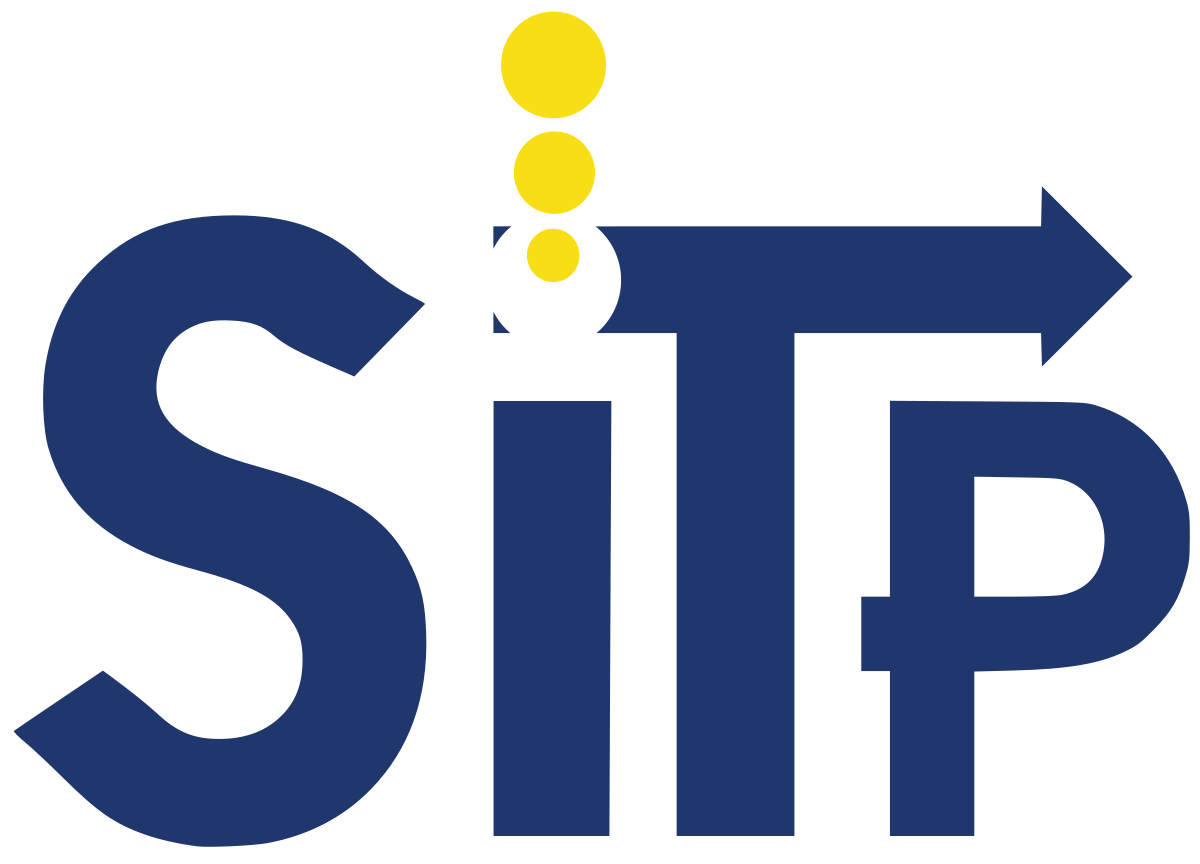 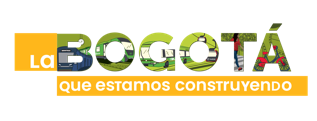 CIM NORTE
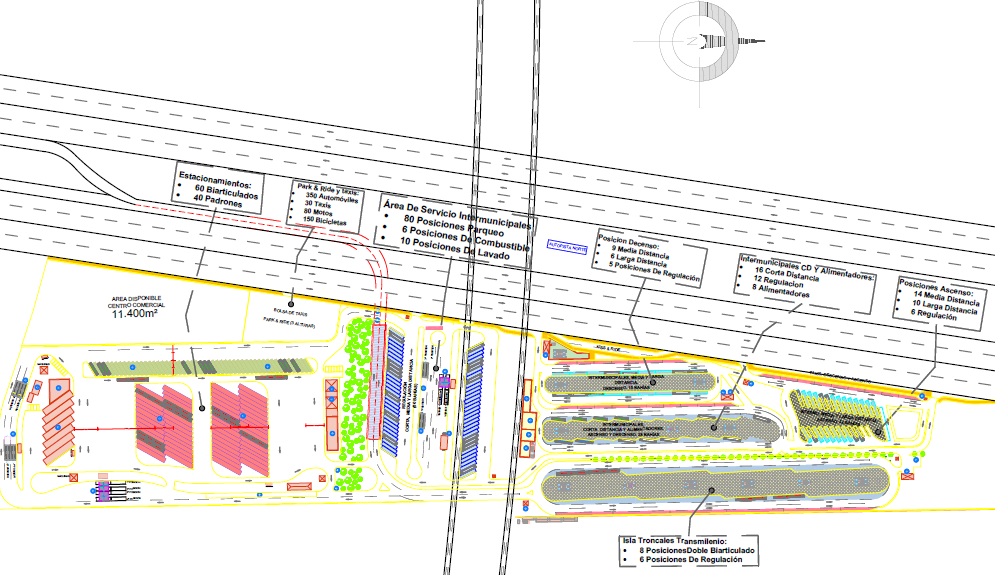 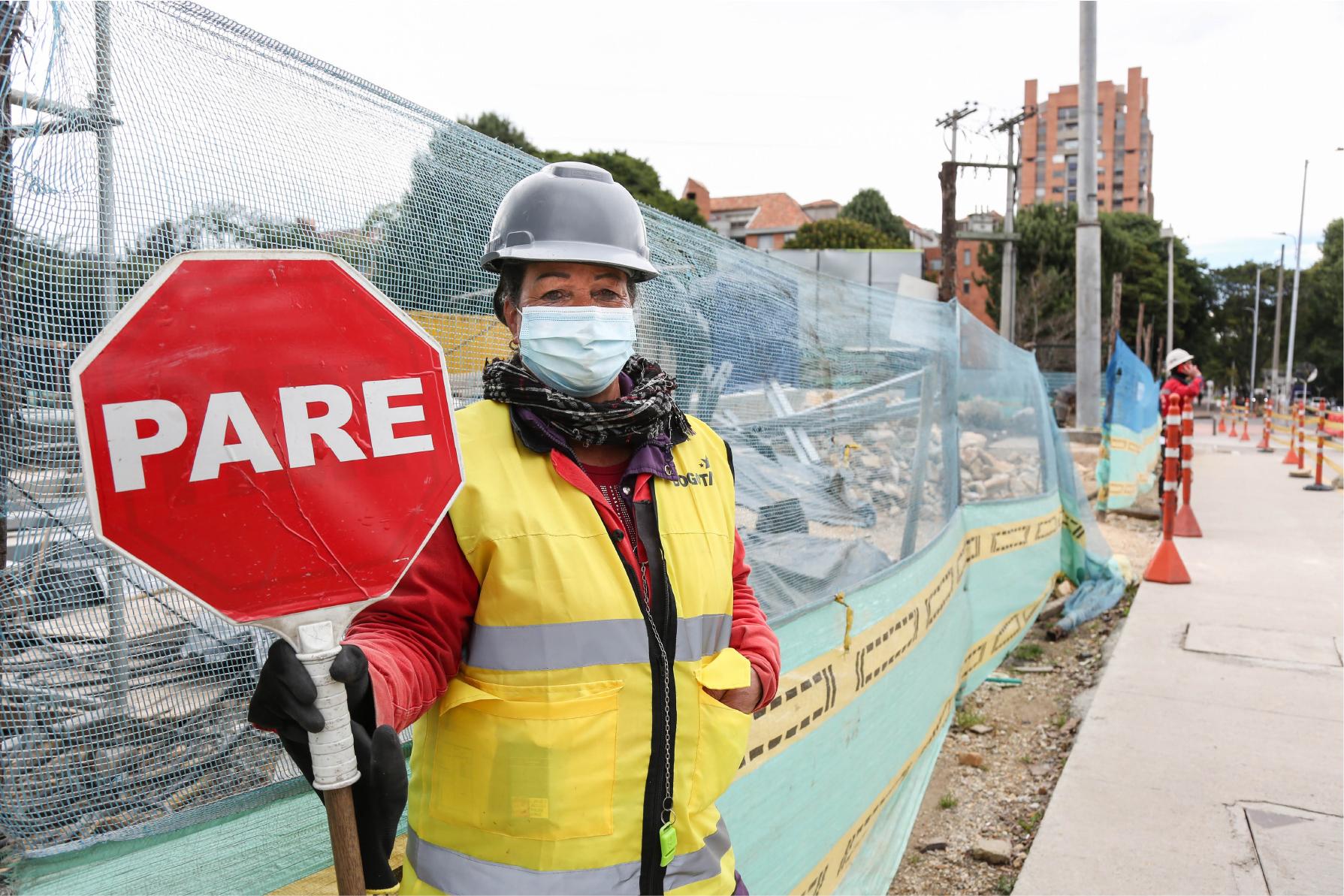 Infraestructura vial
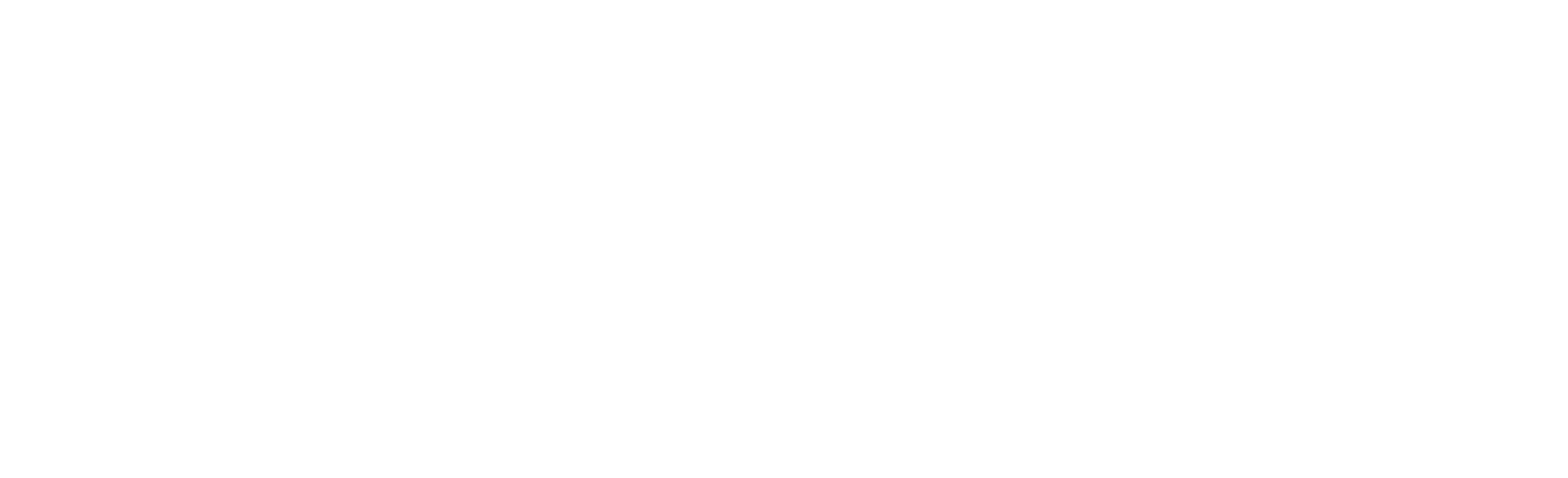 IDU - Incluir información general de los 3 proyectos
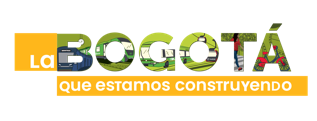 BORDE OCCIDENTAL
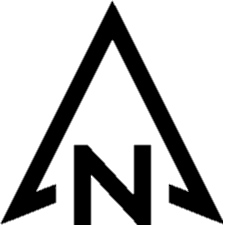 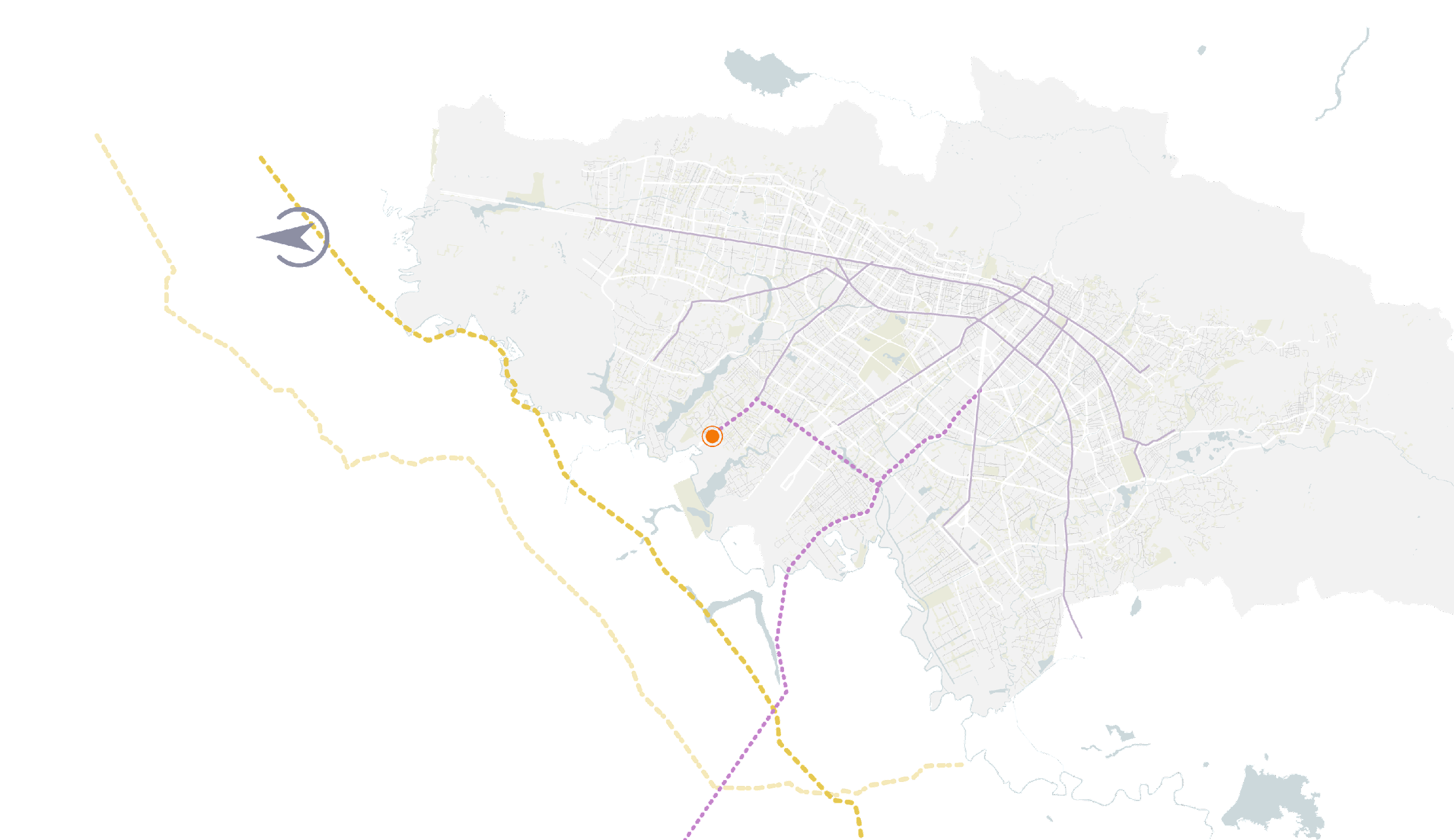 Proyectos Contemplados en el CONPES 4034

Corredor Calle 13 
ALO Centro  
Intercambiador Calle 80
Calle 63
ALO Centro
Intercambiador Calle 80
Calle 63
Corredor Calle 13
Concesión departamental
Concesión nacional
IDU
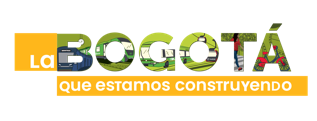 AVENIDA LONGITUDINAL DE OCCIDENTE tramo Sur desde Chusacá hasta Calle 13
Avance y corte a la fecha
Entidad contratante ANI
El contrato está en etapa de pre-construcción 
Suscripción acta de inicio: 19 de julio de 2022 
Contexto /decisiones:
Armonización estudios y diseños con PLMB 
Decisión de la CAR autorizar la cesión parcial de la licencia ambiental fecha límite 19/09/2022
Presupuesto:
CAPEX Millones de pesos: $689.650
OPEX Millones de pesos: 422.500
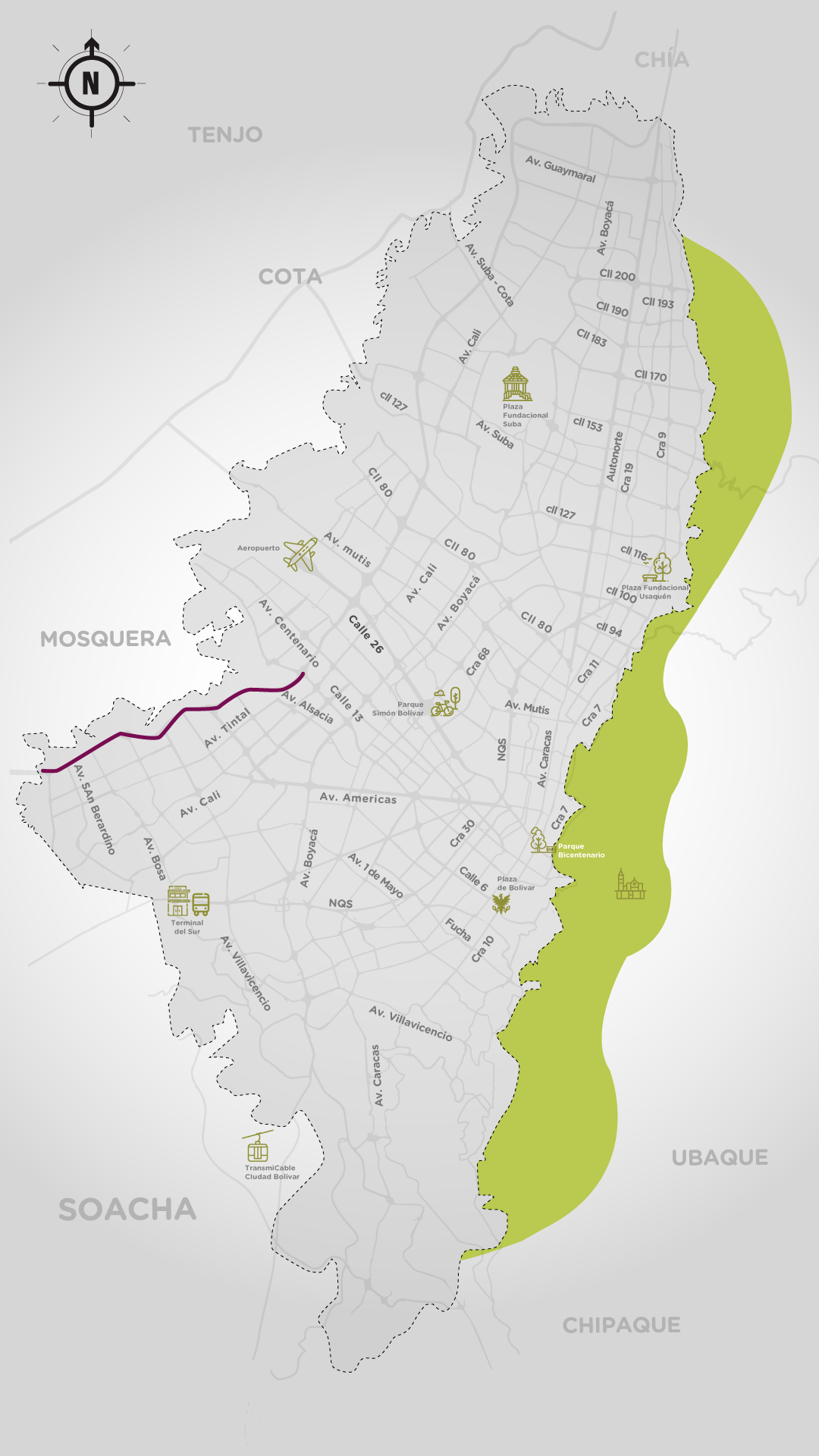 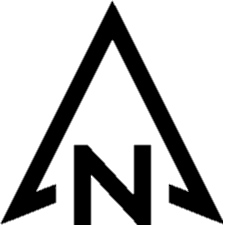 Fuente:
APP iniciativa privada sin desembolso de recursos públicos.
Recaudo de peajes
Hitos relevantes 2022-2023:
Entrega de Estudios y Diseños, como el inventario de redes, 210 días desde acta de inicio 17/02/2023
Entrega plan de obras detallado 270 días desde acta de inicio 17/04/2023
Cierre financiero 19/07/2023
Cierre a dic. 2023:
Inicio etapa de construcción julio 2023 tiempo estimado 48 meses
Finaliza julio 2027, inicia etapa de operación y mantenimiento
IDU (específica del proyecto)
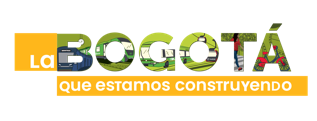 AVENIDA LONGITUDINAL DE OCCIDENTE
Centro desde Calle 13 hasta Calle 80
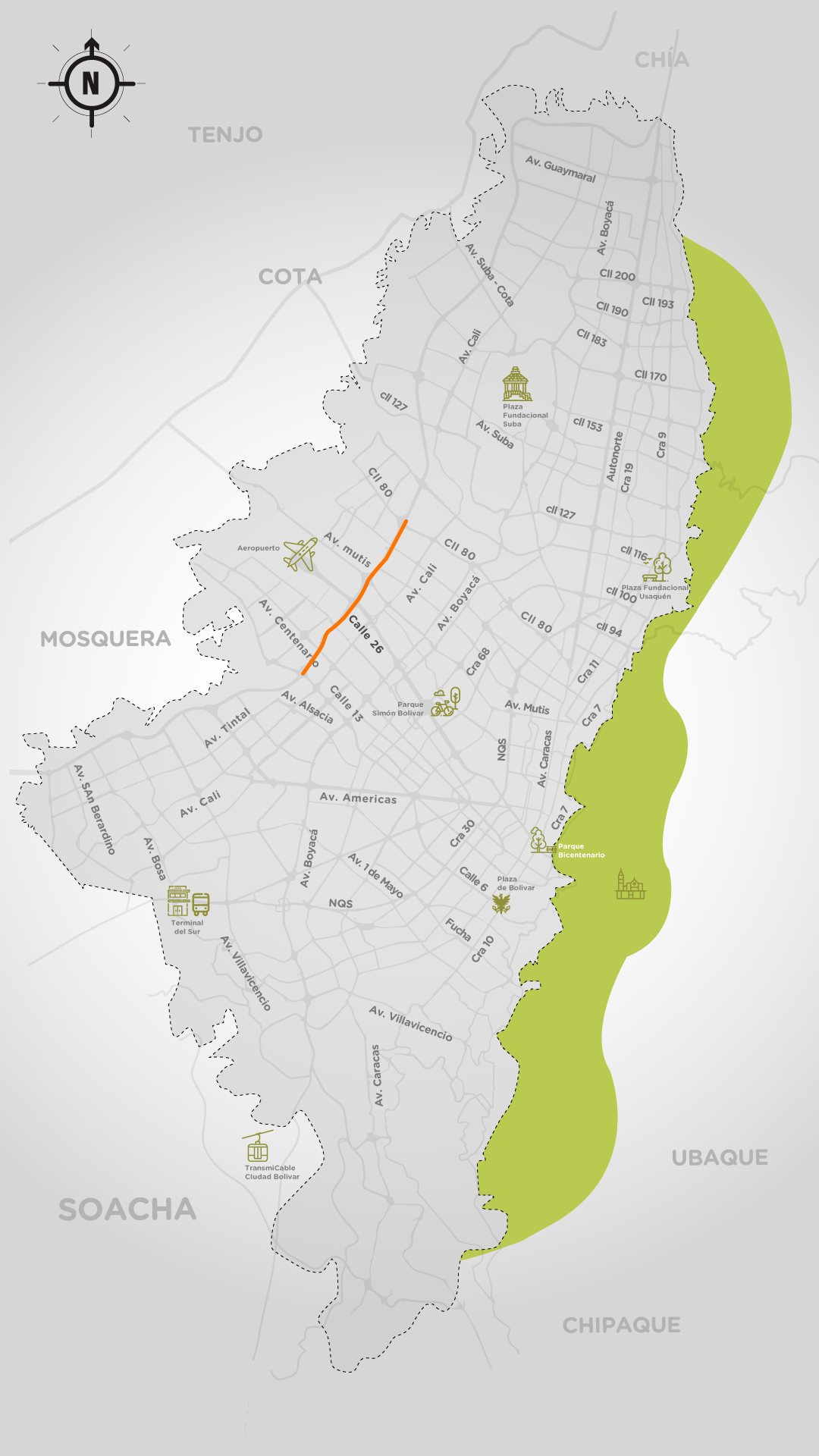 Presupuesto:
CAPEX $1,76 billones (dic 2021)

Fuente:
Depende de las fuentes que el originador defina una vez la presente, en caso de APP IP en la ANI.
En caso de estructurarse con  RMBC: peajes y/o contribución por valorización regional
Avance y corte a la fecha
IDU cuenta con diseños de detalle, sin aprobaciones (perfil completo) Contrato IDU 1475 -2017, información entregada a la ANI.
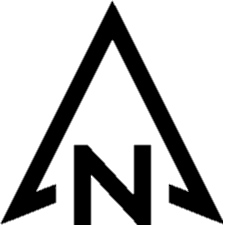 Contexto / decisiones
La estructuración e implementación se realiza a través del convenio 1480-2020 (ANI-ICCU-IDU), si no se presenta la IP es necesario continuar con la estructuración pública  fecha estimada para entregar estructuración pública 23 de agosto de 2023
Hitos relevantes 2022-2023:
Presentación iniciativa privada (sin definir, possible inversionista CORFICOLOMBIANA)
Evaluación y aprobación iniciativa privada 
Continuar con la estructuración pública si no se presenta IP, se cuenta con los estudios y diseños de detalle contrato IDU-1475-2017
Cierre a Dic. 2023:
Tratándose de iniciativa privada se estima que se encontraría en etapa de conformación de factibilidad culminando esta en nov 2024 , etapa de aprobaciones Agosto 2025 , adjudicación 2026
Tratándose de iniciativa pública estructuración culminada en agosto 2023 , adjudicación diciembre 2023 , inicio de obra 2025
IDU
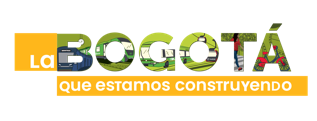 AVENIDA LONGITUDINAL DE OCCIDENTE 
Tramo norte - Av. Calle 80 - Av. Moriscas - Cra 91 - Av. C. De Cali - Calle 127 - Calle 153
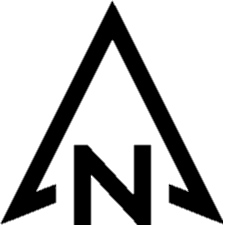 Actualmente el IDU desarrolla la etapa de prefactibilidad.
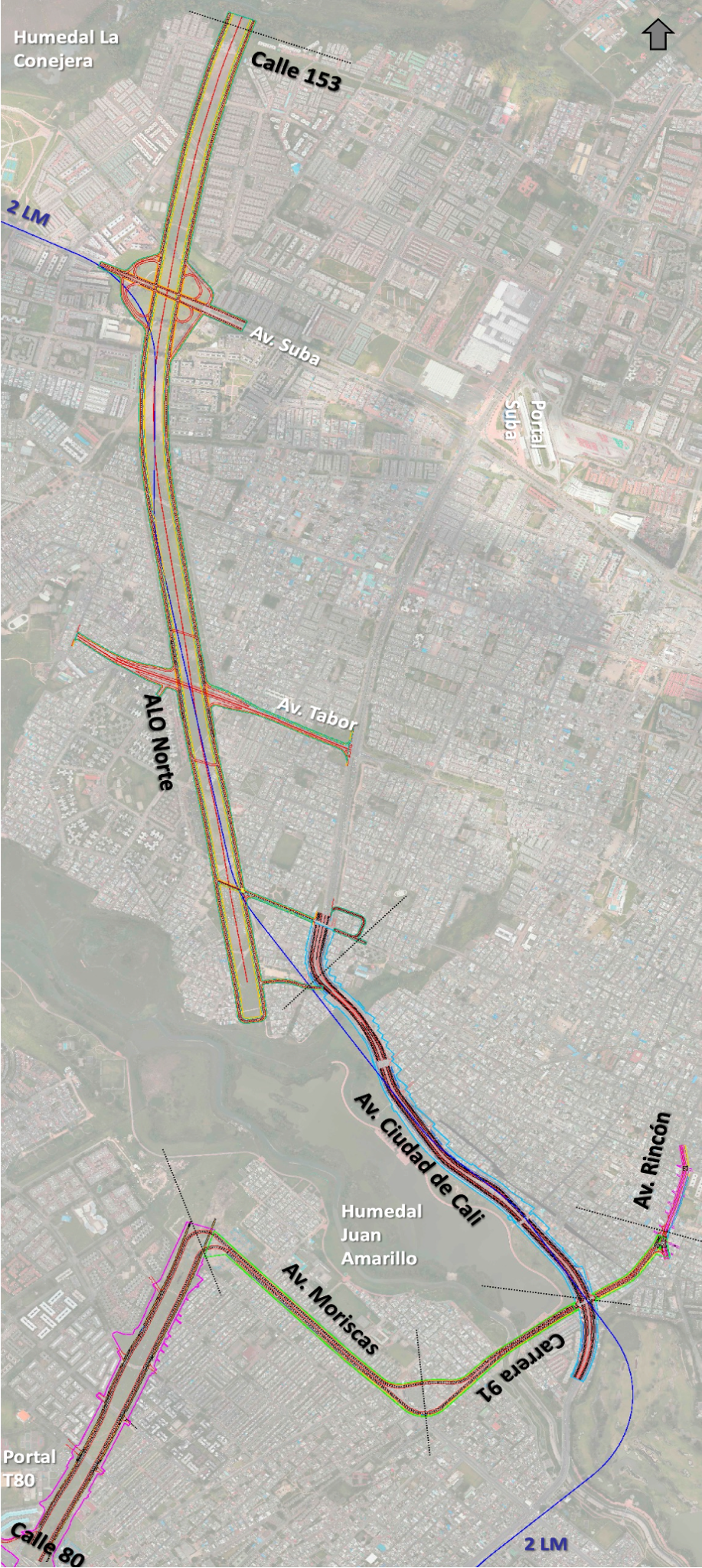 Armonización y articulación con la Segunda Línea de Metro
Desarrolla el componente vial para la Actuación Estratégica Ciudadela Educativa y del Cuidado - AE CEC
Mejorará las condiciones de movilidad, conectividad y accesibilidad del nor-occidente del distrito.
Se proyecta como un corredor verde, aportando a la conectividad ambiental y ecologica de la Estructura Ecologica Principal (RATVH, Humedal Juan Amarillo y Rio Bogotá)
Desarrollará aproximadamente 8.0 km de cicloinfraestrutura
Hitos relevantes 2022-2023:

SDM desarrolla estudios de macro modelación para determinar aspectos operativos de los corredores viales.
Cierre etapa de prefactibilidad diciembre 2022
Formulación de la AE CEC por parte de la SDHT
Cierre a Dic. 2023:

Los Cronogramas se deben definir en el marco de la Actuación Estratégica Ciudadela Educativa y del Cuidado.
Costo estimado 2022: $ 549.568.030.835
IDU - Ajustar a mismo formato de proyectos de infraestructura y ajustar las 3 en 2 diapositivas
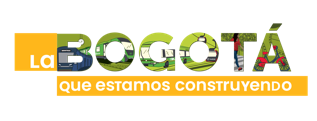 Calle 63
Trazado
Calle 63 entre Cra 122 y Devisab

4,8 km de longitud

Estado actual
Prefactibilidad

Financiación
En caso de estructurarse con  RMBC: peajes y/o contribución por valorización regional
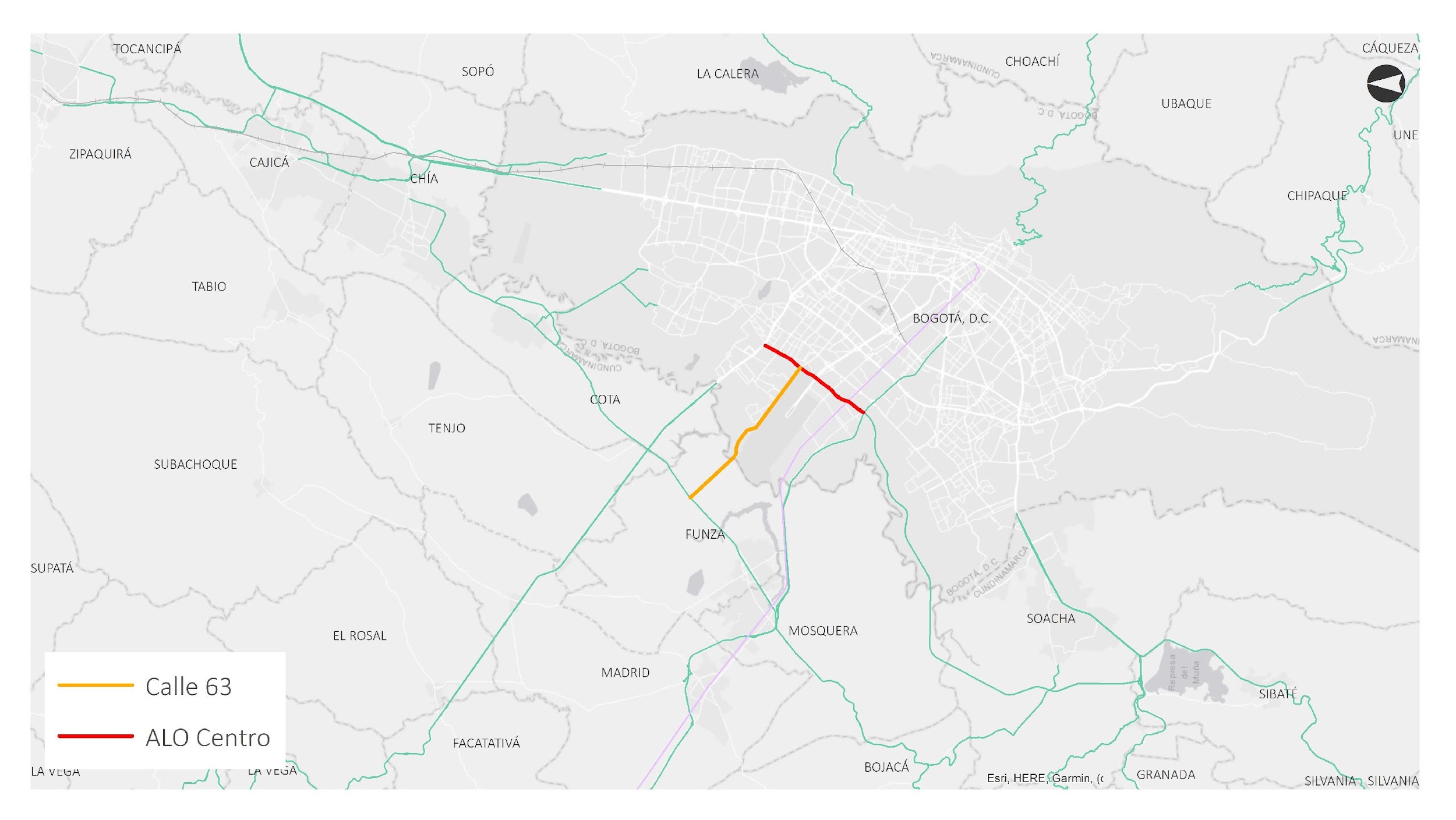 La estructuración e implementación del proyecto se realizará a través del convenio 1480-2020 (ANI-ICCU-IDU).
CAPEX estimado:  $318.000 millones pesos 2021
IDU (específica del proyecto)
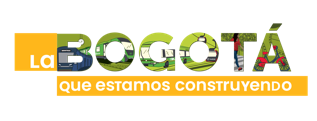 Calle 13 Desde Puente Aranda hasta Río Bogotá
Presupuesto:CAPEX: $3.39 billones (dic 2021)
Avance y Corte a la Fecha
Convenio de cofinanciación con la nación: 5 de agosto 
Estudios y diseños en factibilidad avanzada
Fuente:
Nación (70%) PGN
Distrito (30%) Contraprestación aeroportuaria
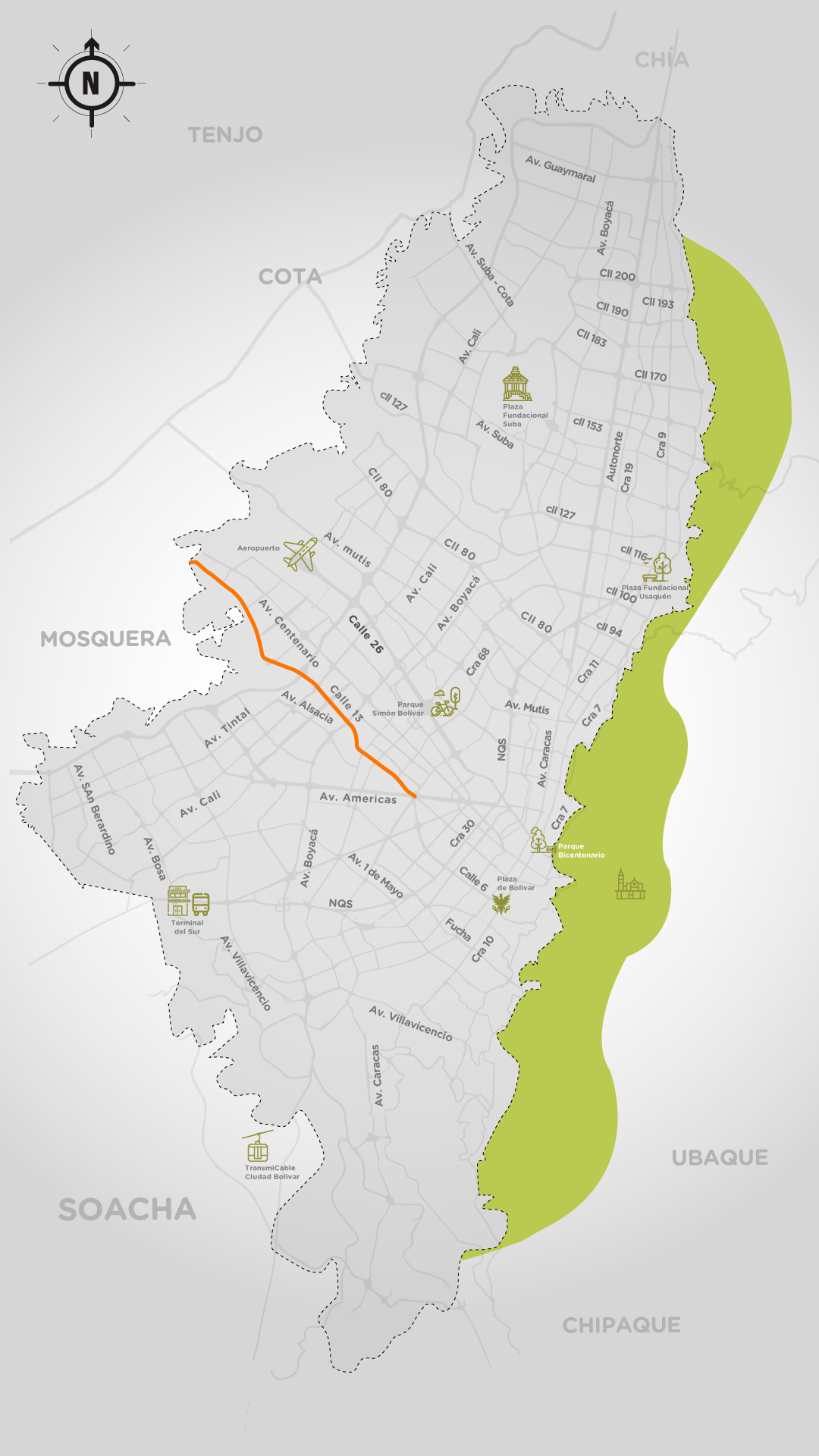 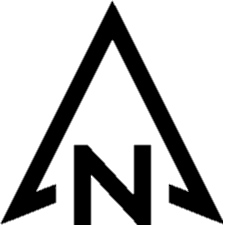 Predios:
Predios Requeridos: 873
Predios disponibles: 326
predios adquiridos: 279(1)
Predios demolidos: 284
Viabilidad Predial: Junio 2023
(1) . Titularidad inscrita a nombre del IDU
Contexto / Decisiones
Ejecución del proyecto en dos contratos: (1.Corredor, y 2. Patio-taller)
Hitos relevantes
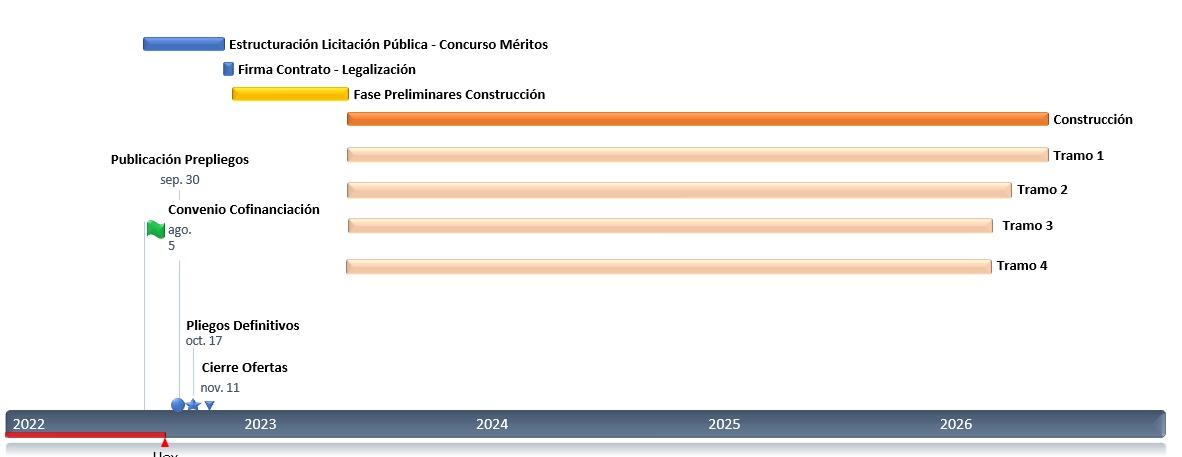 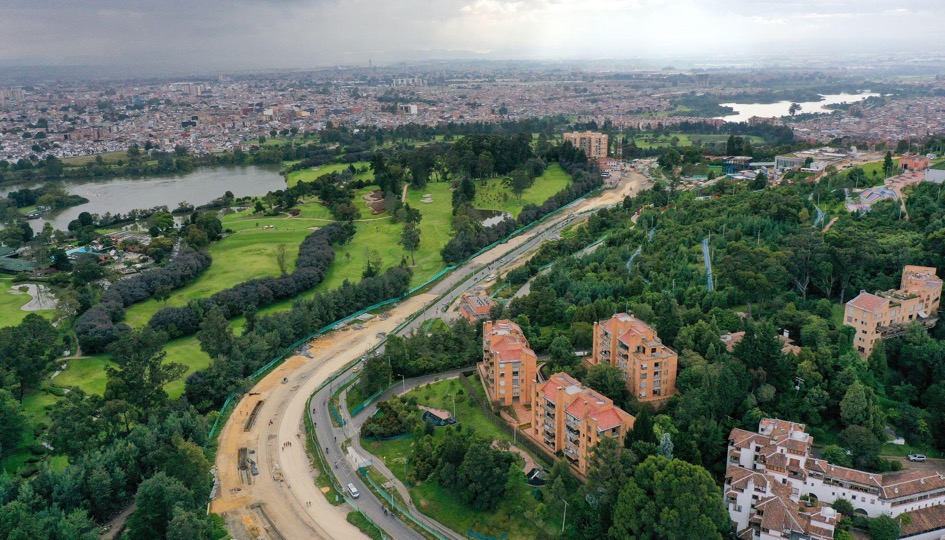 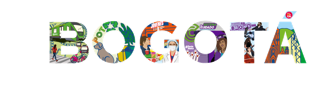 Coordinación Bogotá - Cundinamarca
IDU - Ajustar a mismo formato de proyectos de infraestructura y ajustar las 3 en 2 diapositivas
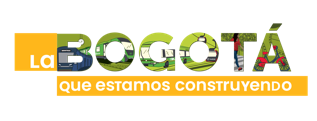 Coordinación Gobernación-Distrito para inicio y consolidación de ARM
Trabajo articulado del Distrito con la Gobernación para la preparación de elementos y para la creación y consolidación de la ARM. 
Aporte de estudios o información para la realización de diagnósticos.
Determinación conjunta y consensuada de hechos metropolitanos y las formas de abordarlos. 
Definición de parámetros y participación en discusiones para poder delimitar o separar más claramente competencias de ARM, de gobernación y de Municipios.
Identificación de necesidades o proyectos de transporte o infraestructura entre municipios de la región que ayuden a atender hechos metropolitanos.
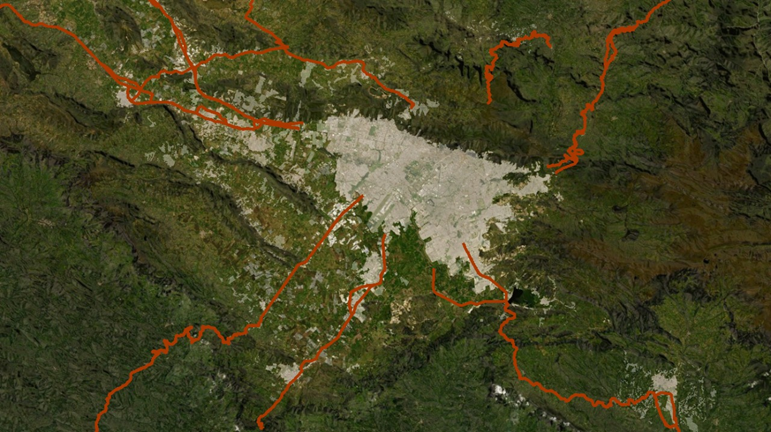 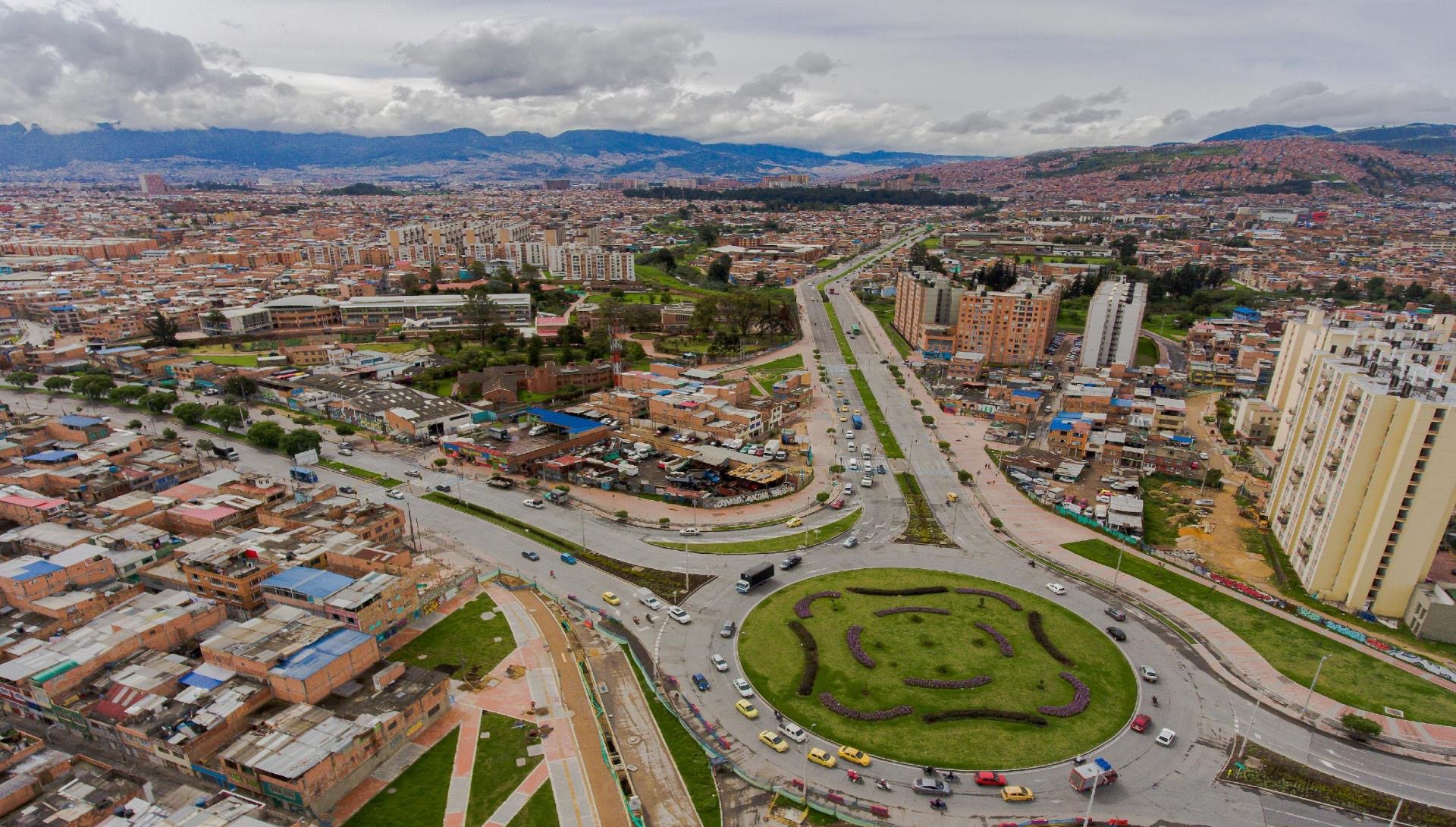 GRACIAS
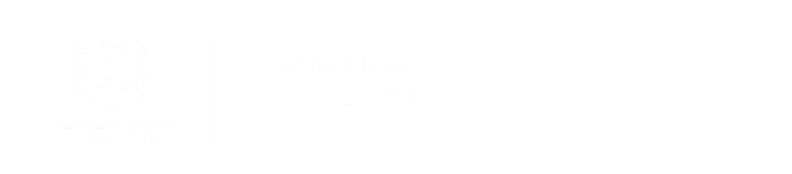 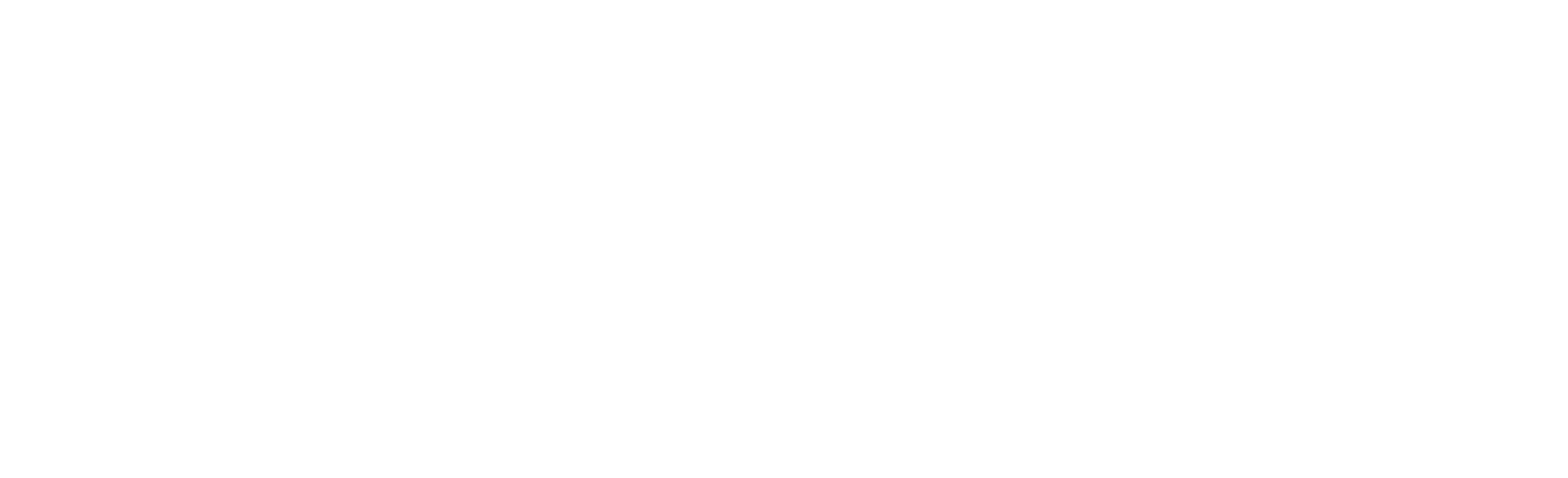